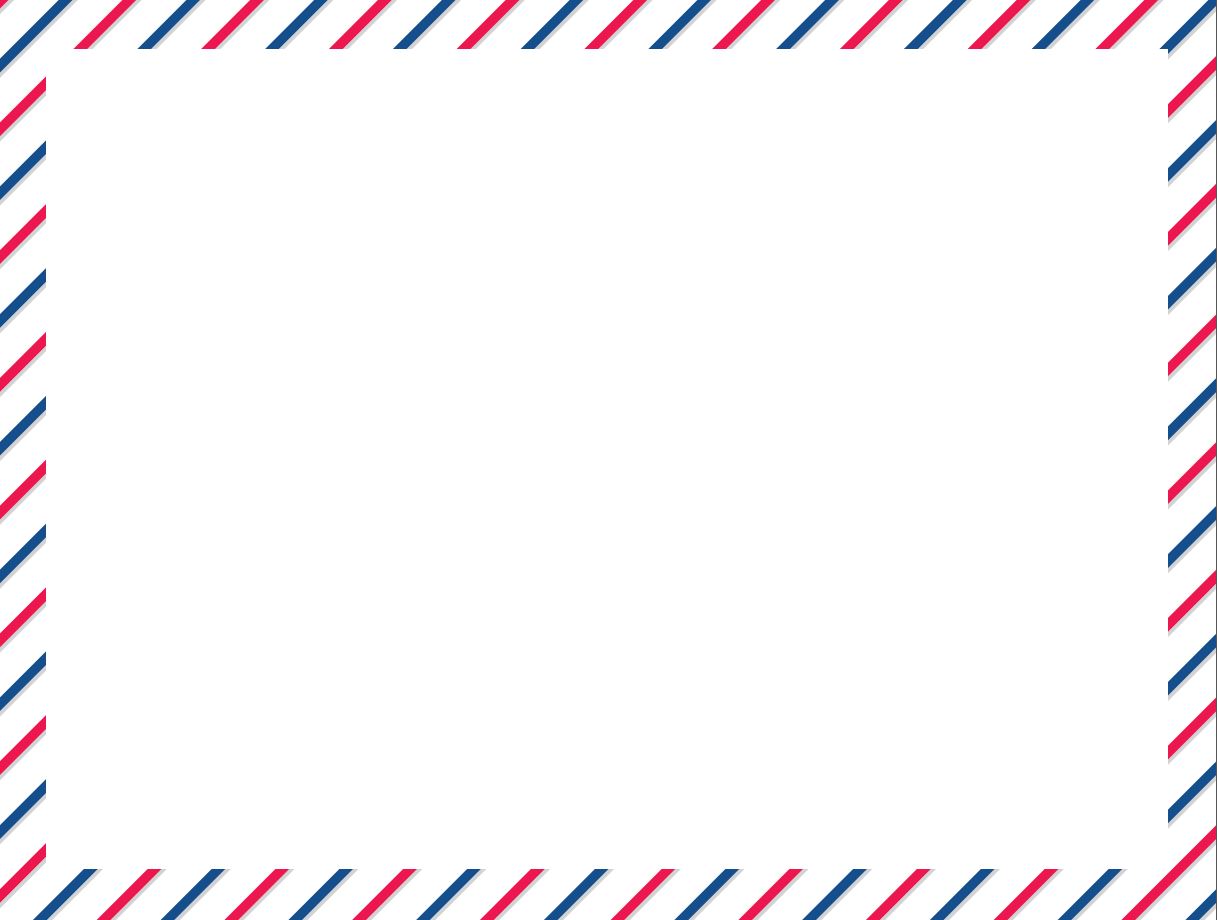 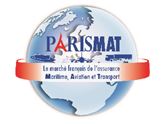 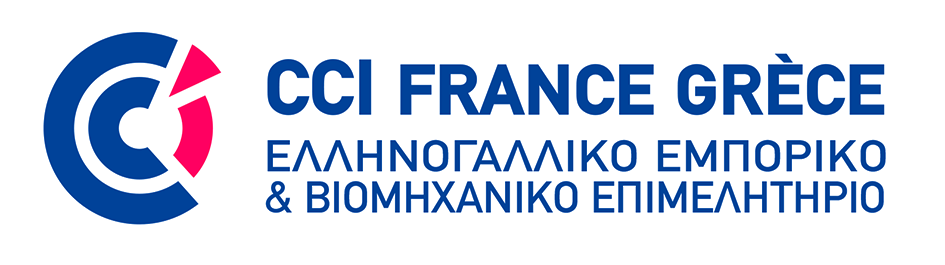 THE FRENCH MARINE, AVIATION & TRANSPORTINSURANCE MARKET MEETS THE GREEK SHIPOWNERS
Athens 19/09/2017
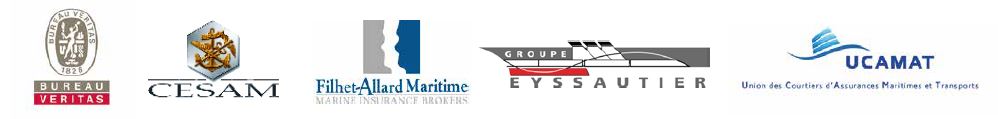 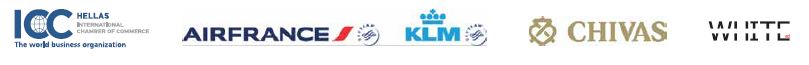 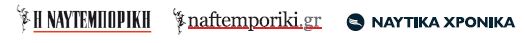 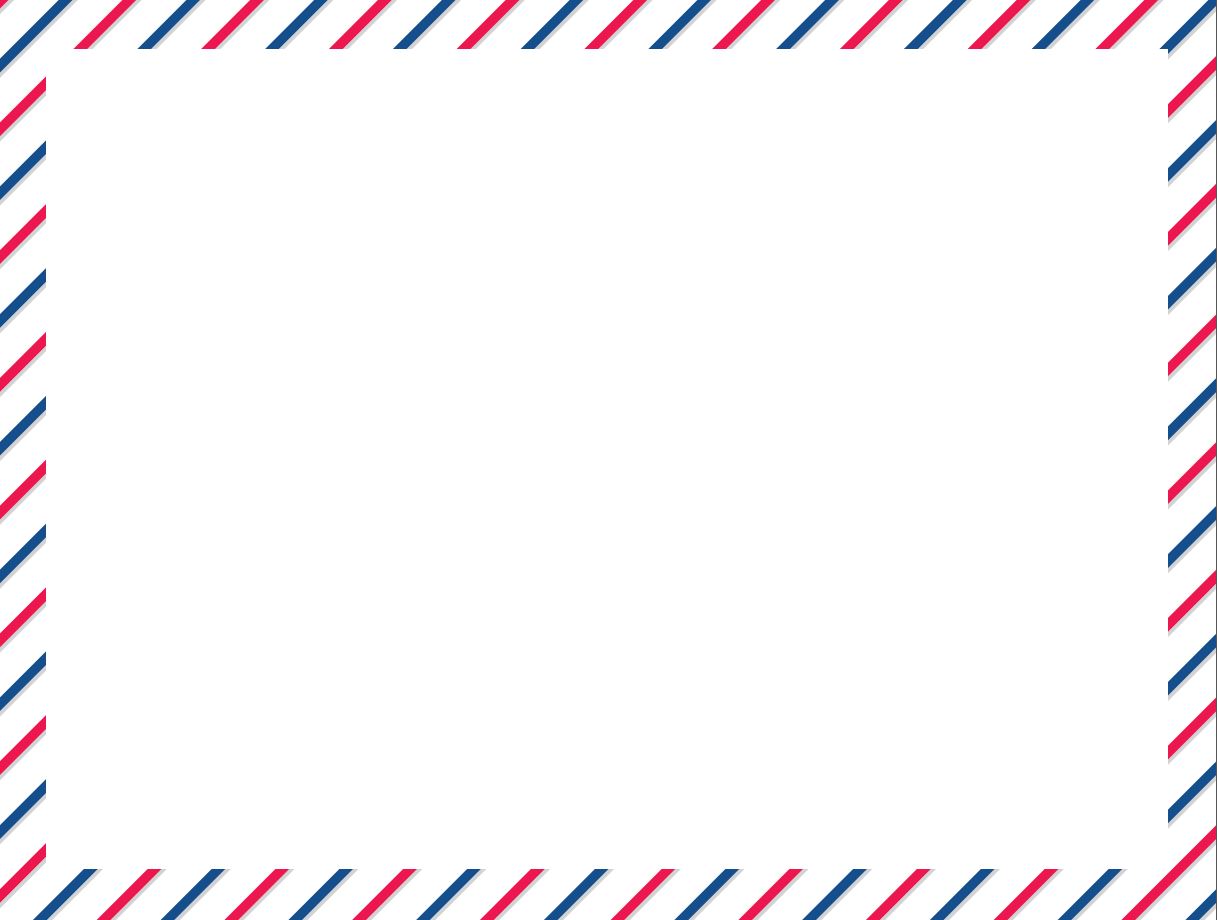 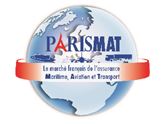 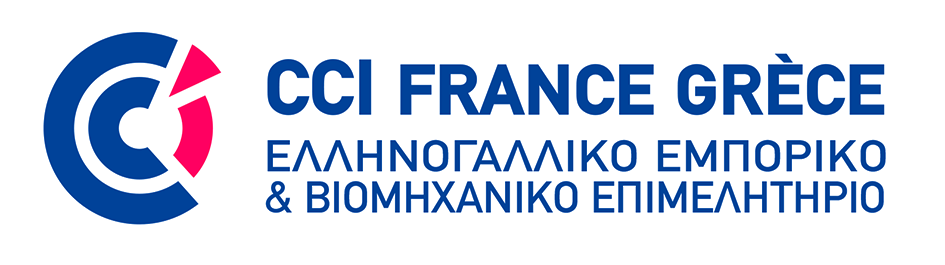 THE FRENCH MARINE, AVIATION & TRANSPORTINSURANCE MARKET MEETS THE GREEK SHIPOWNERS
Cyrille DUPONT
President 
French-Hellenic Chamber of Commerce and Industry
Athens 19/09/2017
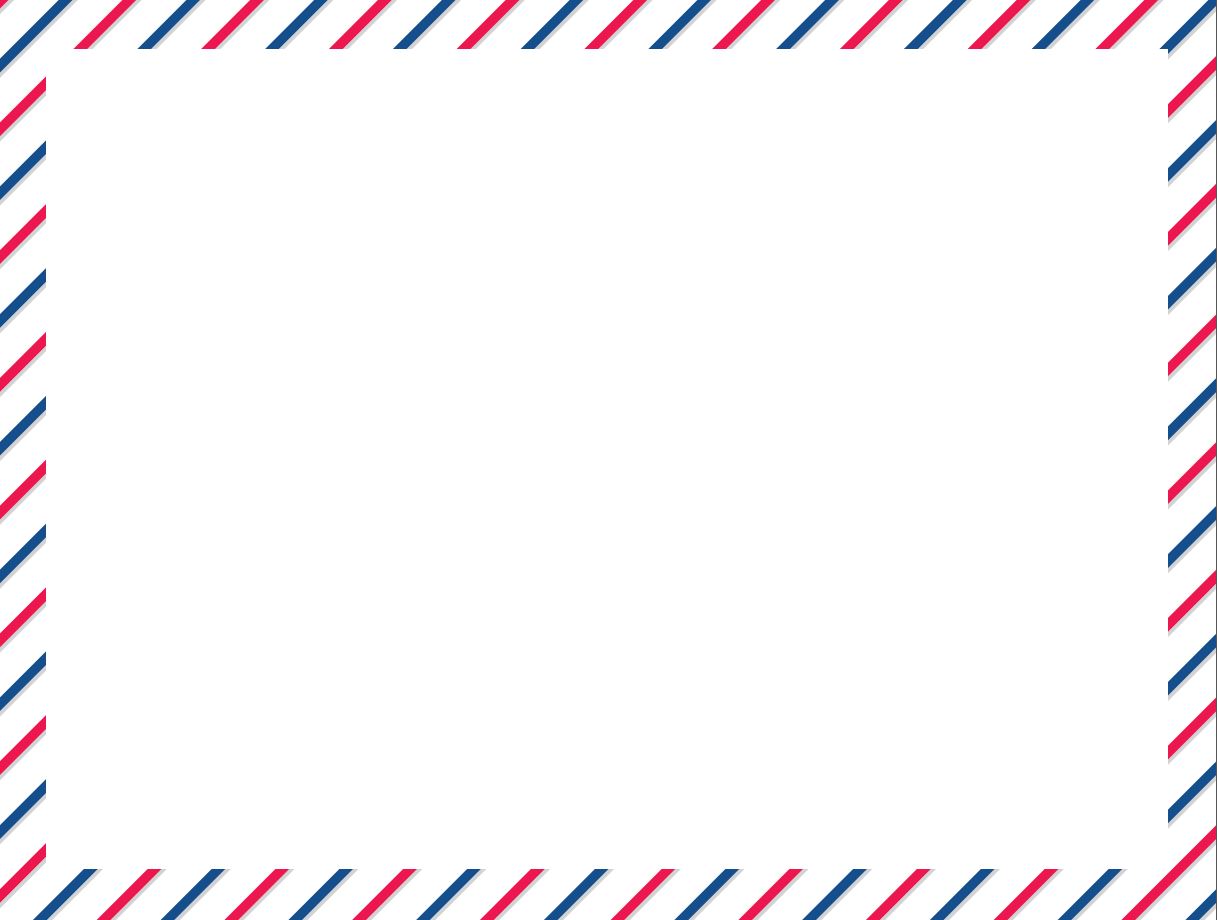 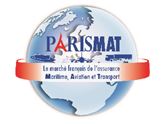 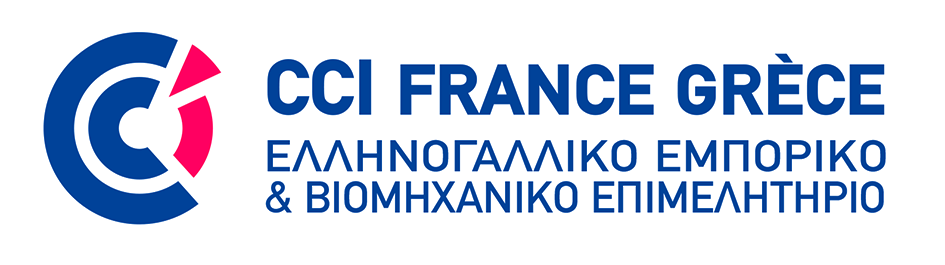 THE FRENCH MARINE, AVIATION & TRANSPORTINSURANCE MARKET MEETS THE GREEK SHIPOWNERS
Panagiotis KOUROUMBLIS
Minister of Shipping and Island Policy
Athens 19/09/2017
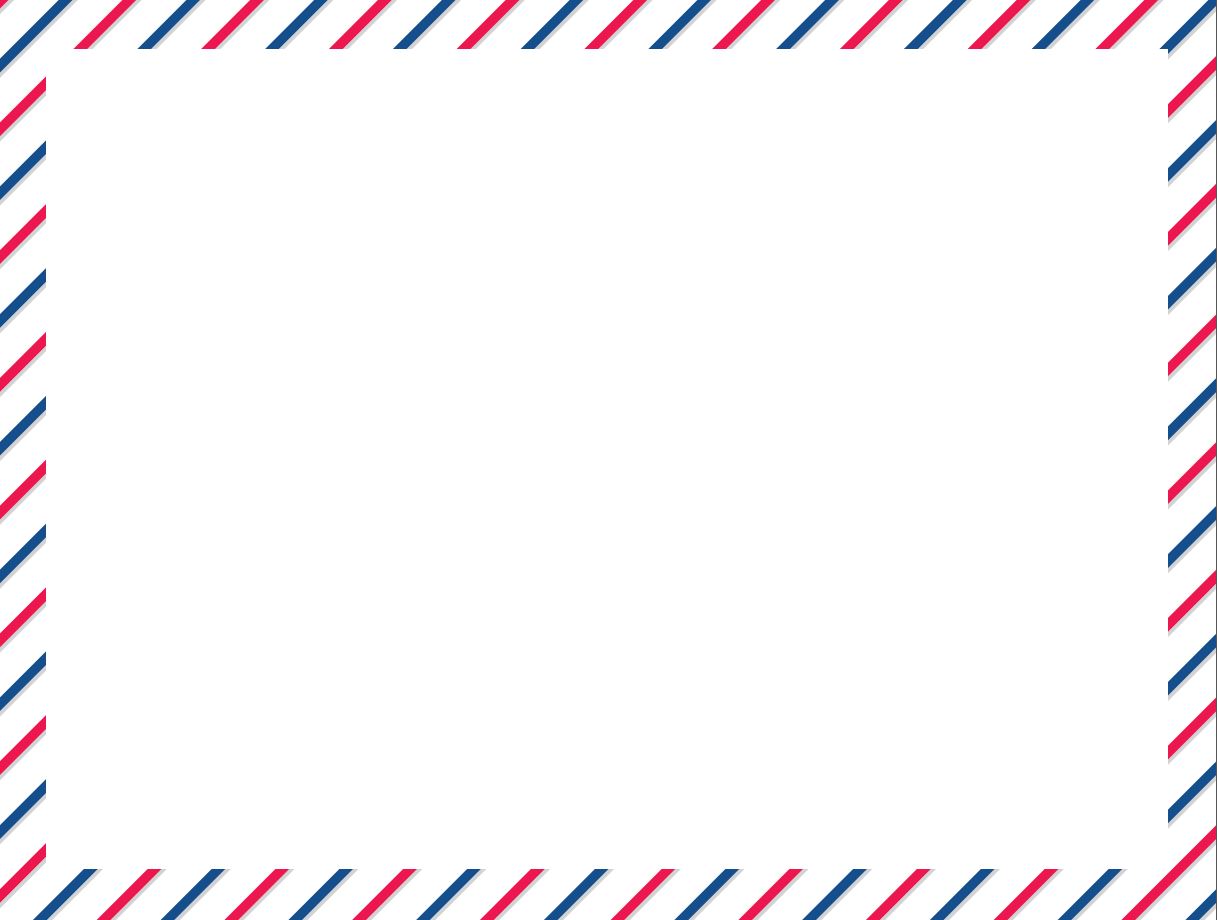 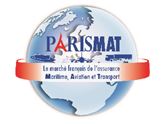 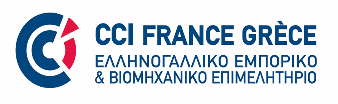 THE FRENCH MARINE, AVIATION & TRANSPORTINSURANCE MARKET MEETS THE GREEK SHIPOWNERS
THE PARISMAT INITIATIVE / THE TOP QUALITY FRENCH MARKET CAPACITY

Mathieu BERRURIER 
Chairman of UCAMAT & Chairman of Groupe Eyssautier 
&
Henry ALLARD
Vice Chairman of UCAMAT & Chairman of Filhet Allard Maritime


  Moderator: Ilias BISSIAS, Naftika Chronika
Athens 19/09/2017
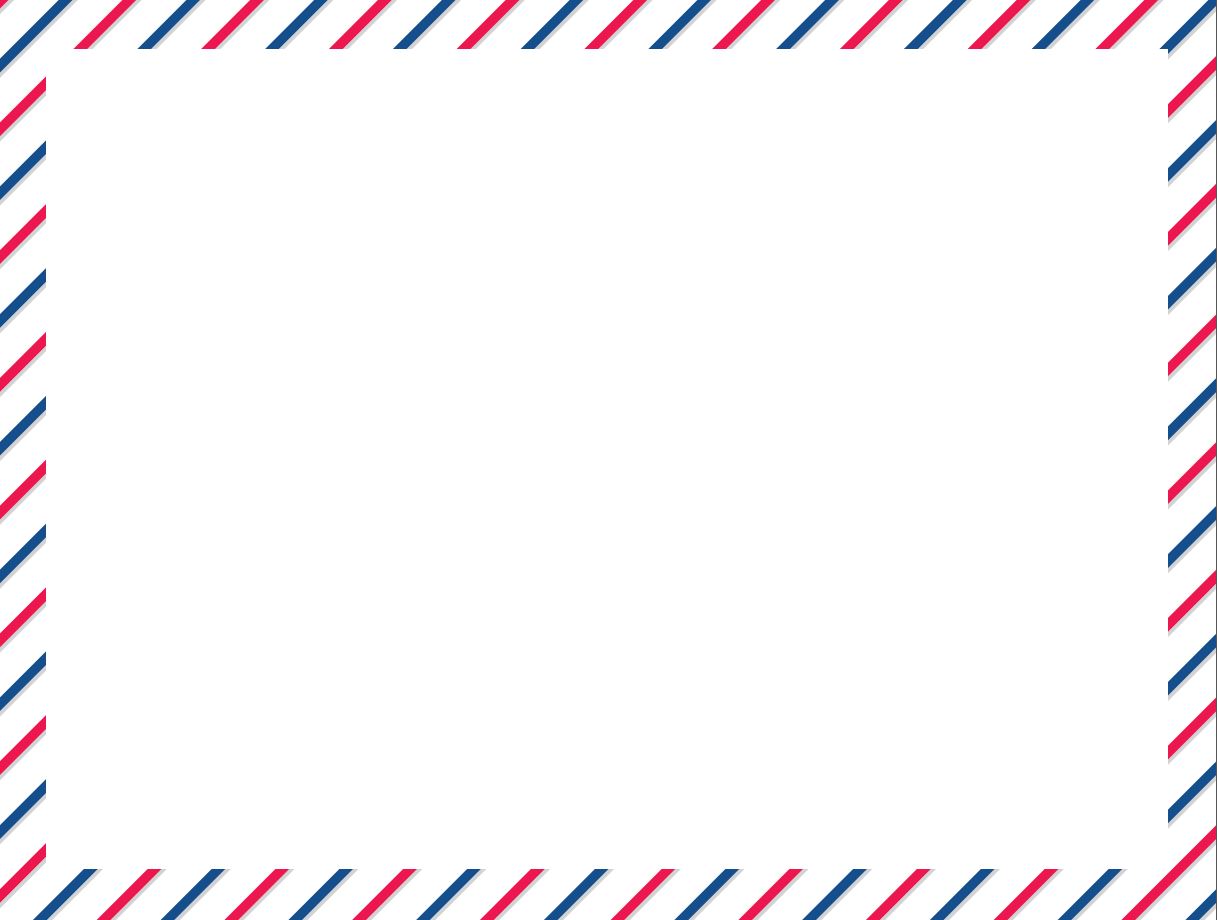 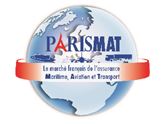 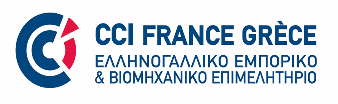 THE FRENCH MARINE, AVIATION & TRANSPORTINSURANCE MARKET MEETS THE GREEK SHIPOWNERS
THE PARISMAT INITIATIVE 

Mathieu BERRURIER 
Chairman of UCAMAT & Chairman of Groupe Eyssautier
Athens 19/09/2017
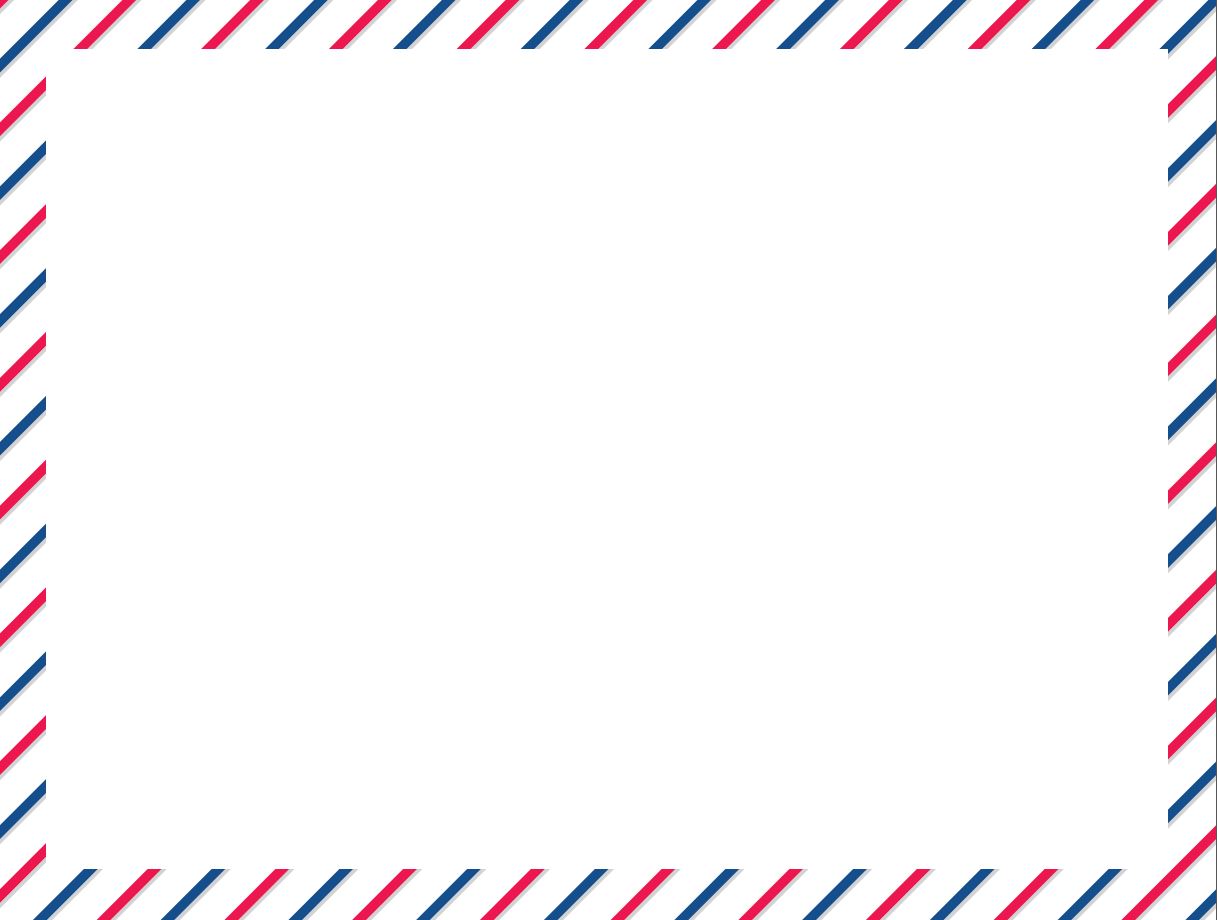 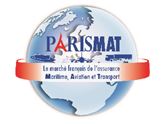 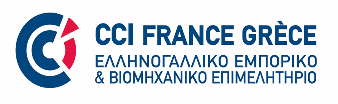 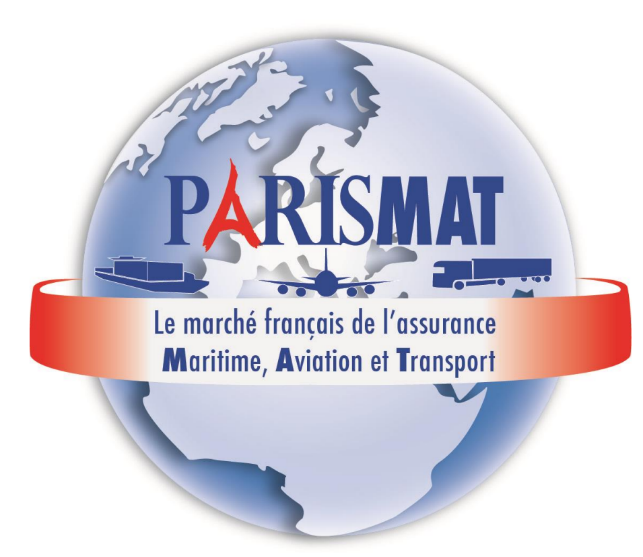 WELCOME TO        						FIRST EVENT
Athens 19/09/2017
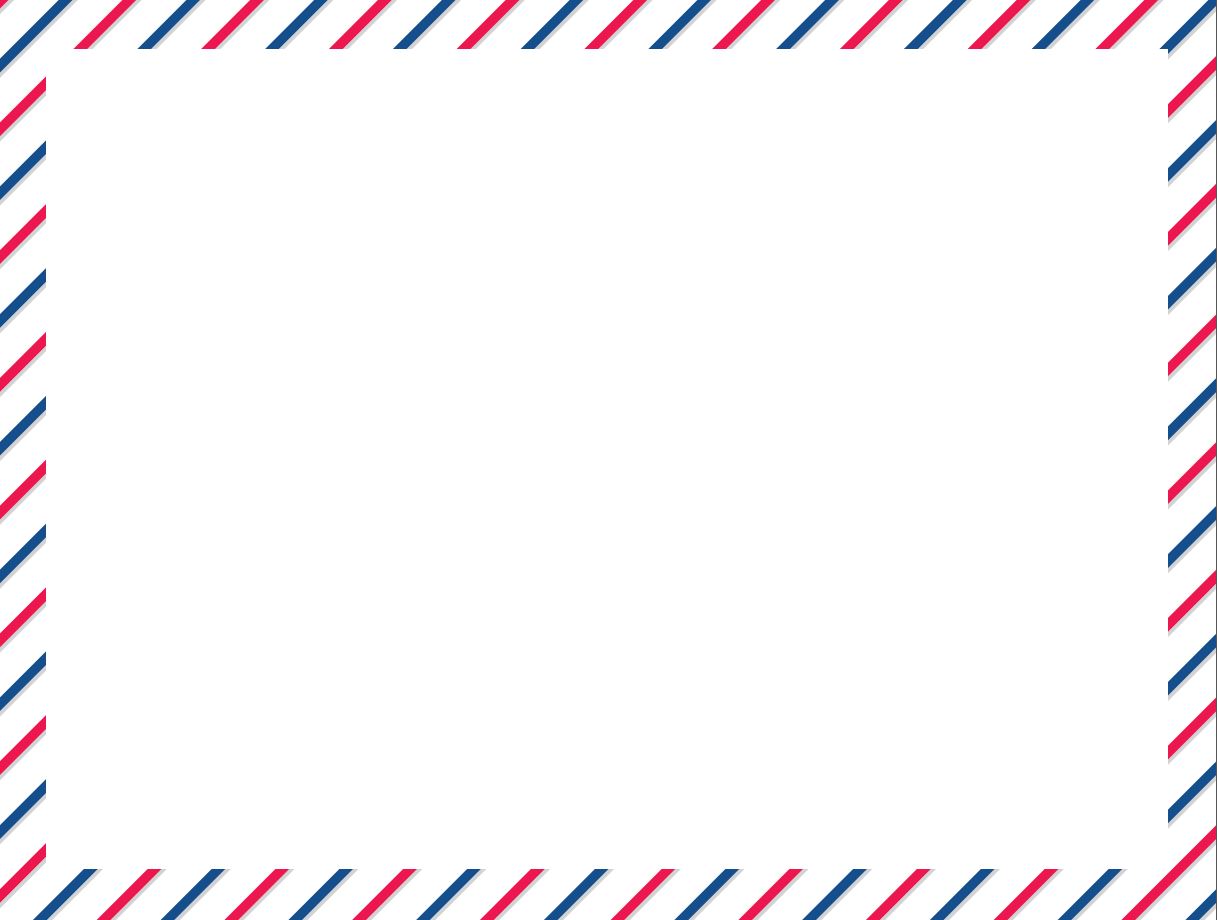 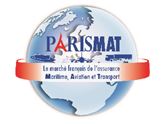 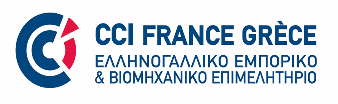 ENDURING FRANCO-HELLENIC RELATIONSHIP

Greece: the World’s first shipping nation

More than 40 years of strong relationships between Greek shipowners and the French Marine and Transport Insurance Market 

Evolution of the French Market
Athens 19/09/2017
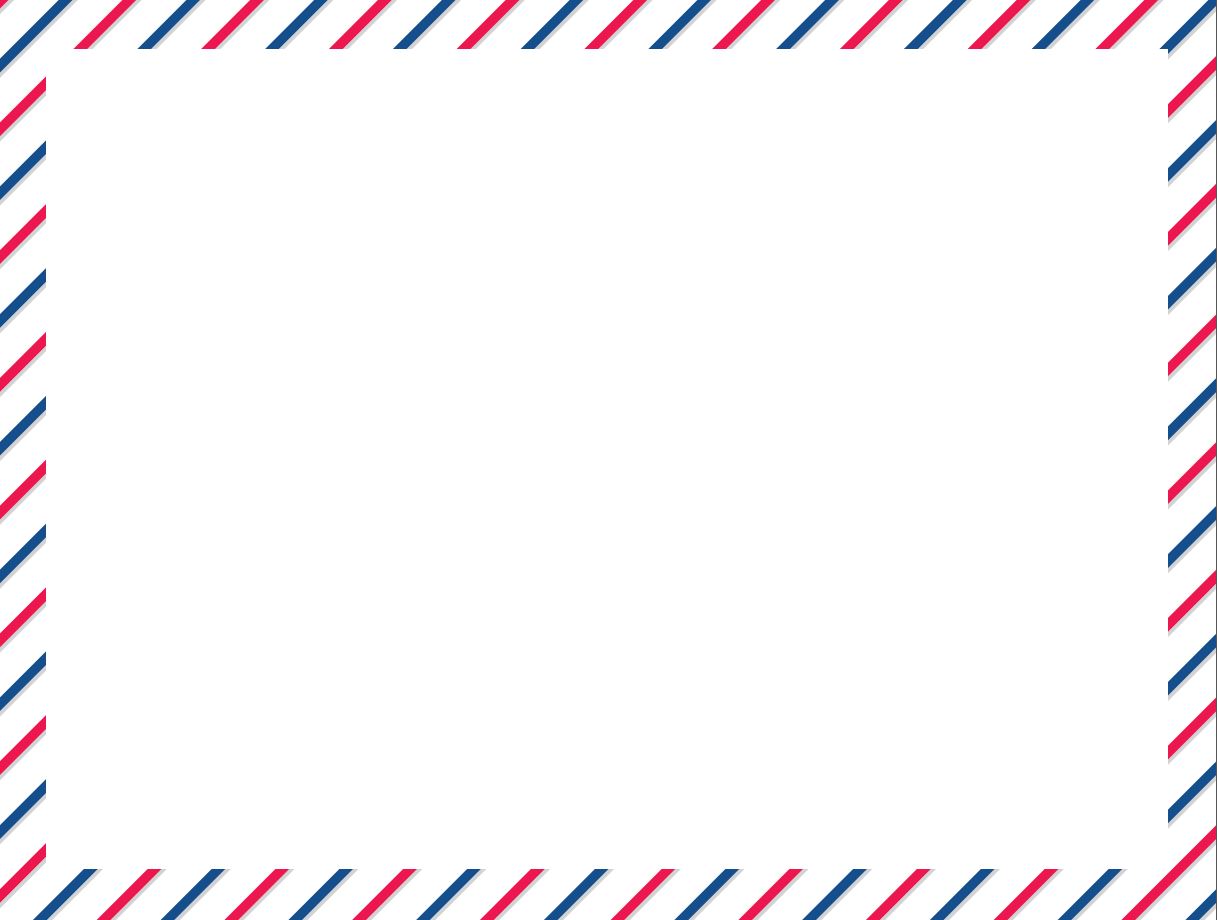 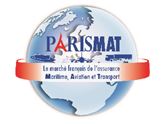 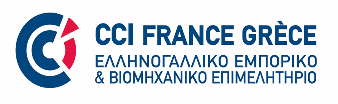 THE PARISMAT FOUDING IDEA AND OBJECTIVES

Created in 2016 and officially launched in May 2017 at Les Rendez-vous de l’Assurance Transport (Transport Insurance Meeting)

Aimed at promoting and giving a new dynamic to the French Market 

Dedicated to preserving the continuity of the French Market philosophy 

Relying on team work to achieve together the same objectives:

INCREASE THE ATTRACTION OF THE FRENCH MARKET
Athens 19/09/2017
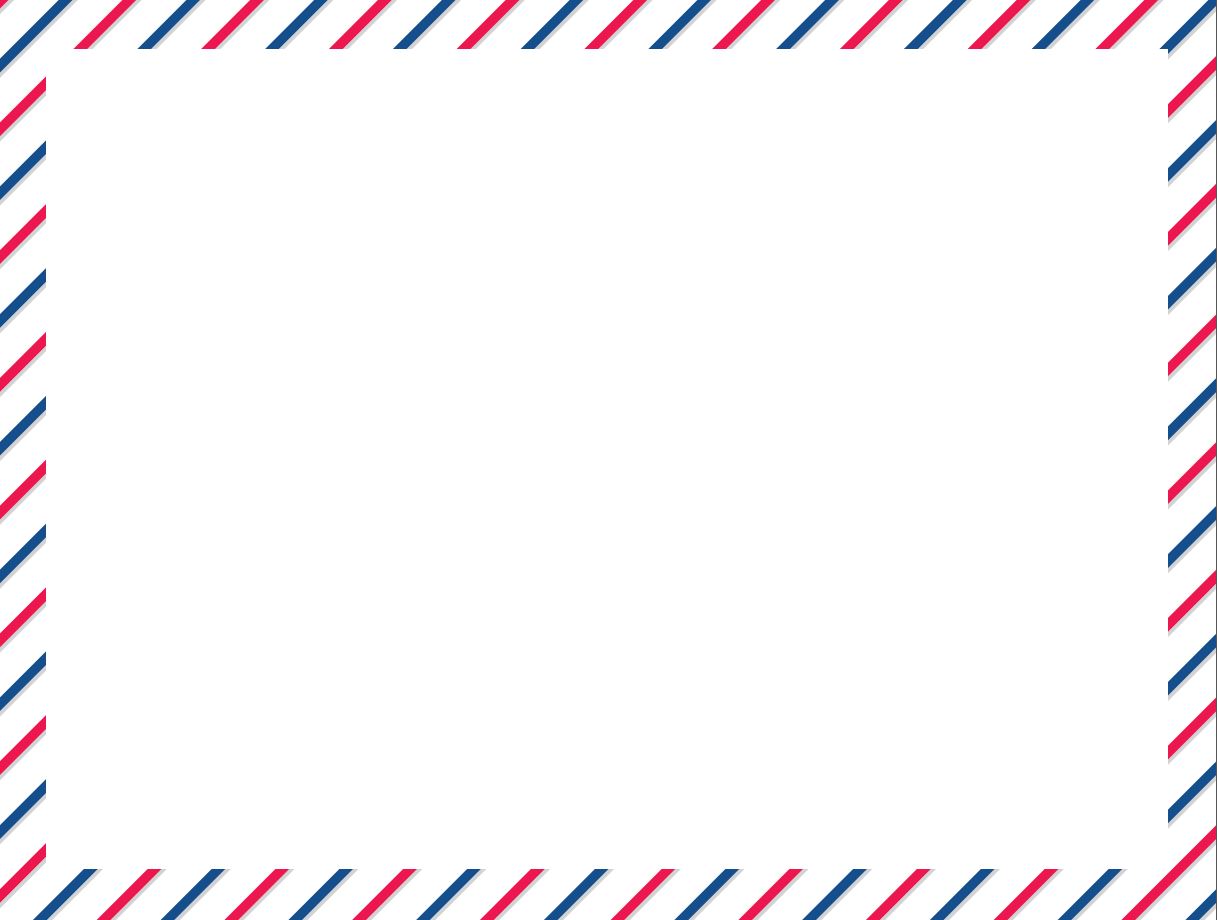 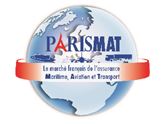 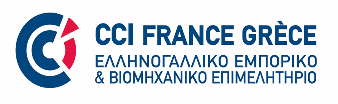 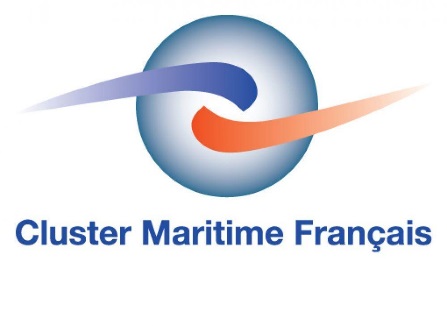 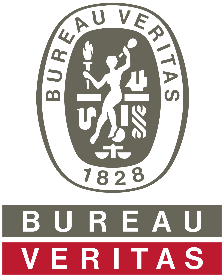 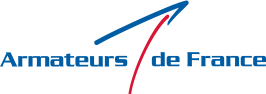 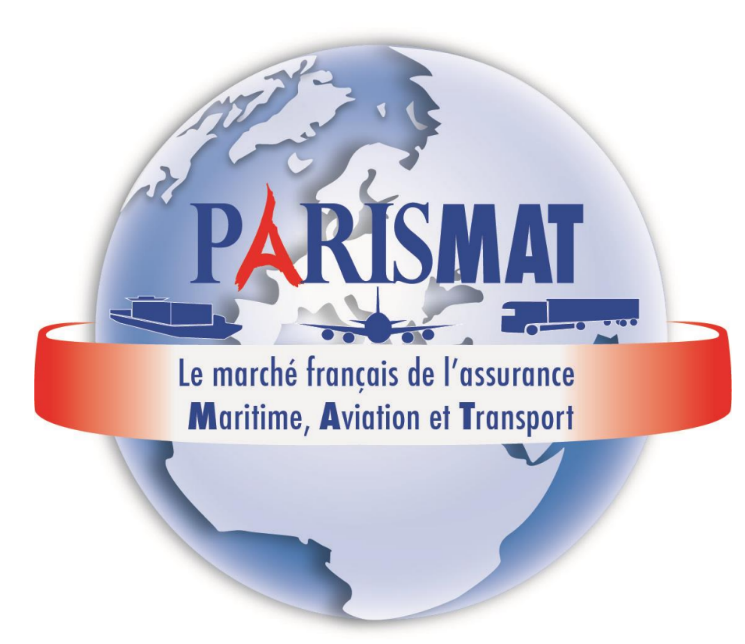 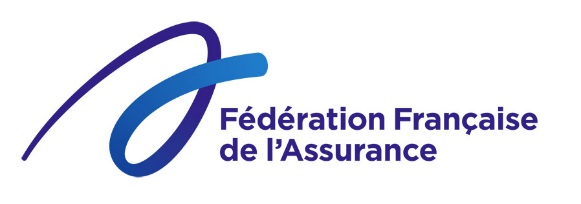 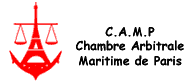 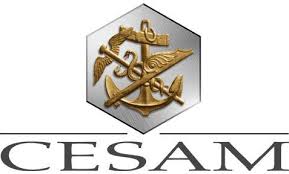 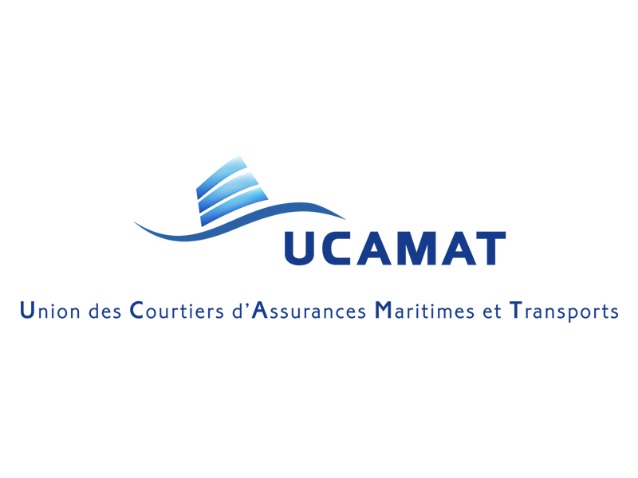 Athens 19/09/2017
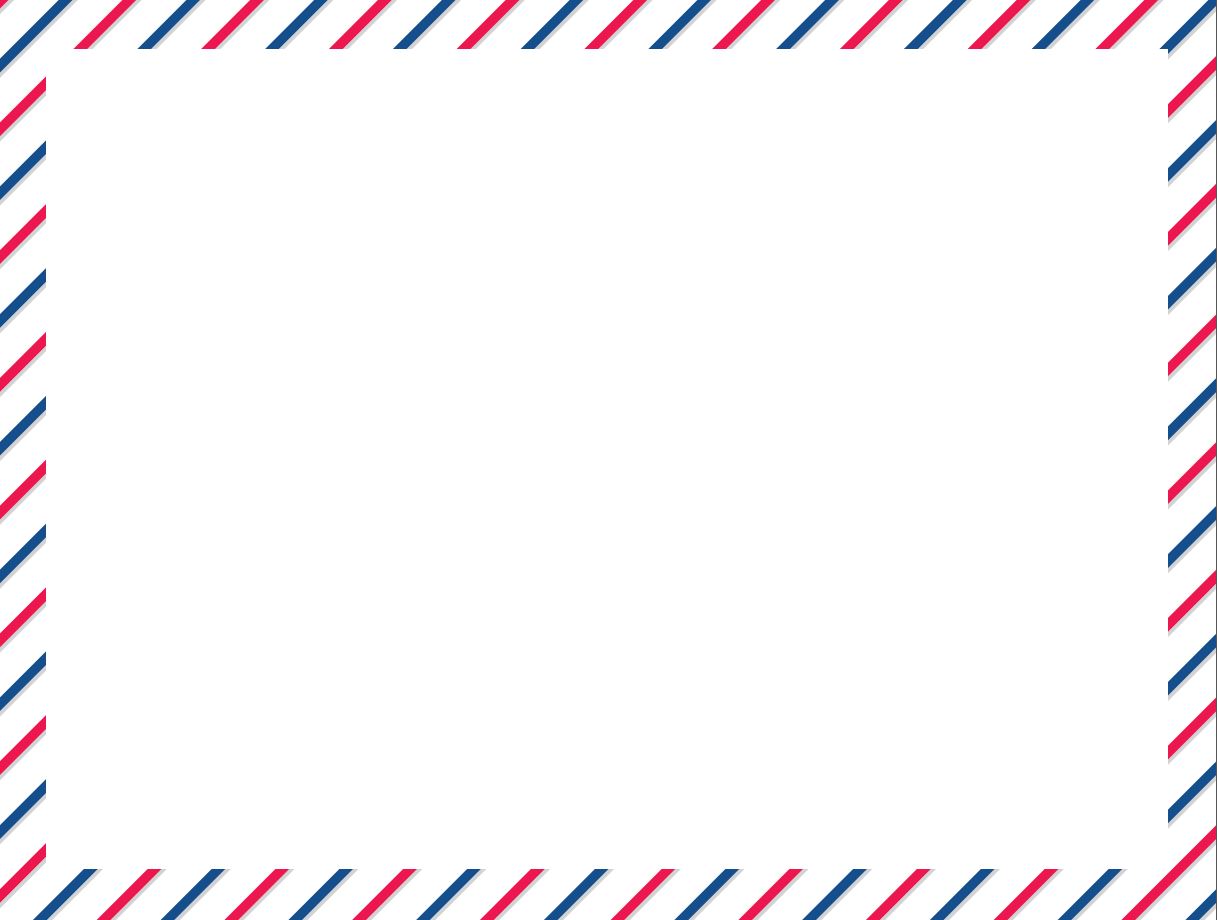 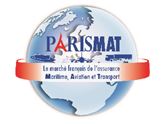 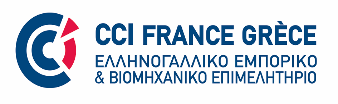 THE FRENCH MARINE, AVIATION & TRANSPORTINSURANCE MARKET MEETS THE GREEK SHIPOWNERS
THE FRENCH MARKET’S ASSETS

Henry ALLARD 
Vice Chairman of UCAMAT & Chairman of Filhet Allard Maritime
Athens 19/9/2017
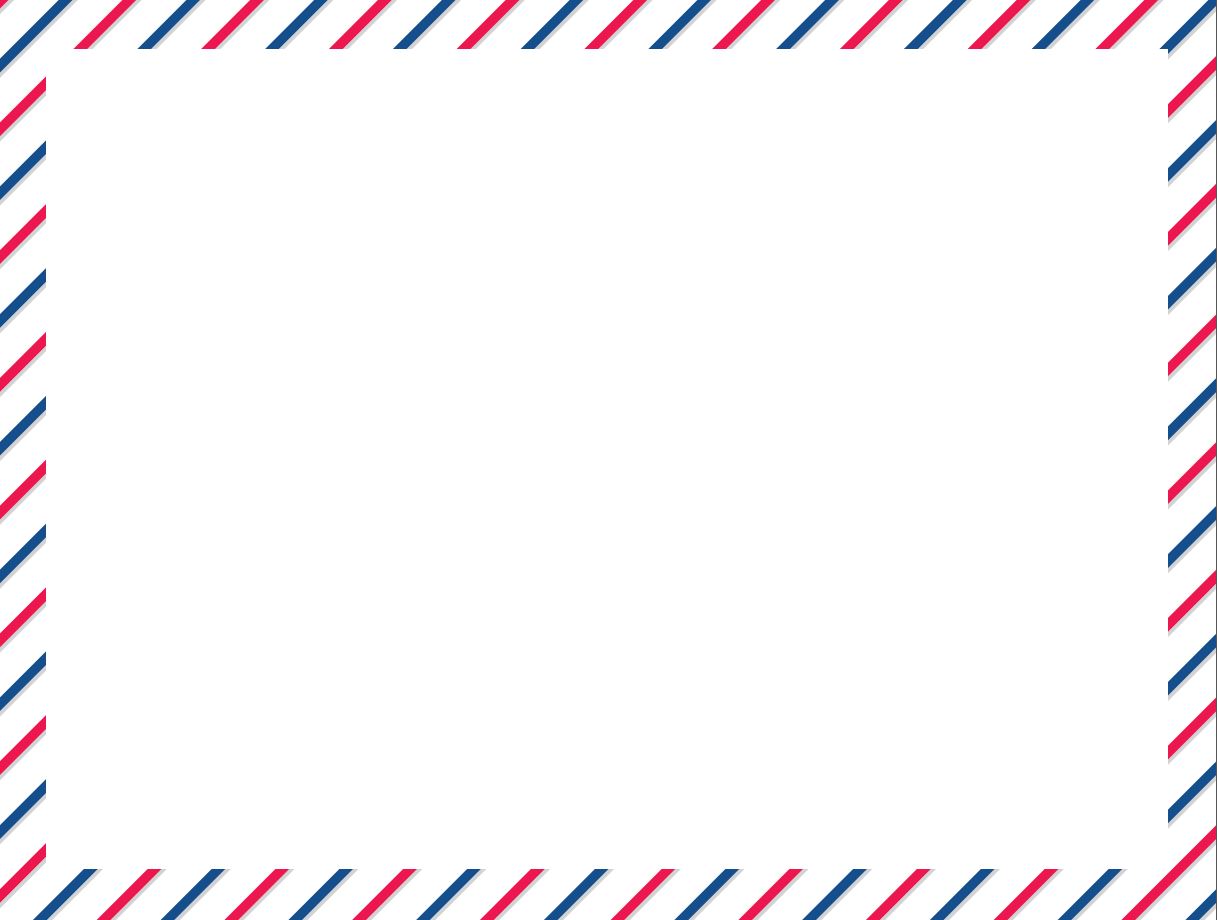 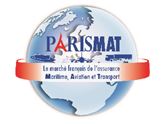 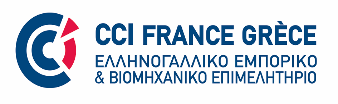 A/ MARKET ASSESSMENT

Active Underwriters

Strong financial security

Underwriters speak « Shipowners’ language »

A risk taking approach

Loss prevention minded insurers

Market solidarity

Significant underwriting capacity avalilable

Sustainable market
Athens 19/9/2017
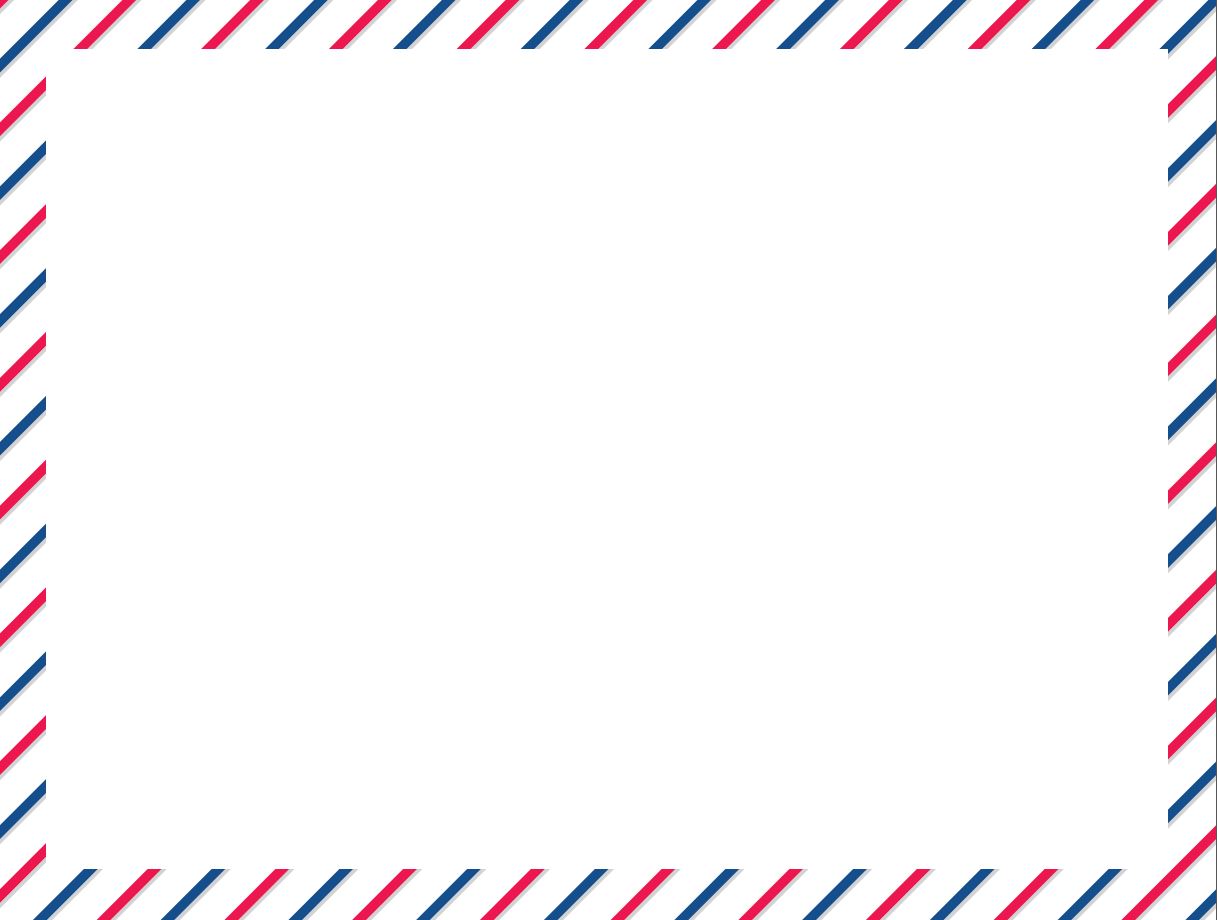 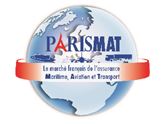 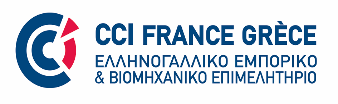 B/ MARKET OUTLOOK

Are we coming to an end of the soft hull market ?

Brexit and the EU


C/ CONCLUSION

French Conditions

Claims servicing


********
Athens 19/9/2017
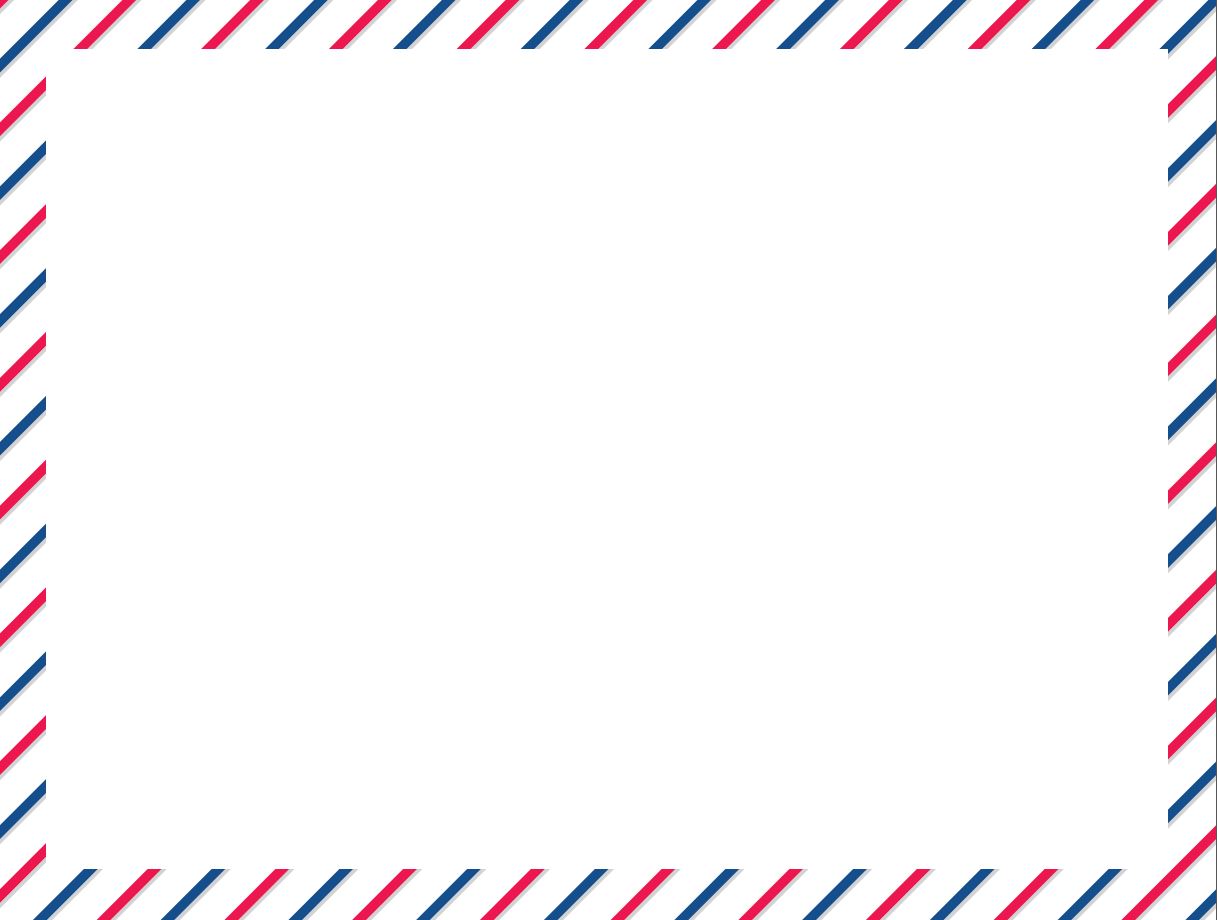 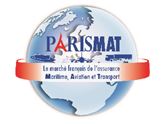 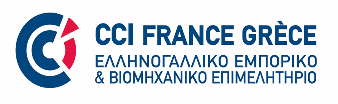 THE FRENCH MARINE, AVIATION & TRANSPORTINSURANCE MARKET MEETS THE GREEK SHIPOWNERS
NEW FRENCH HULL CLAUSES 

Béatrice WITVOET
Partner LBEW
Athens 19/9/2017
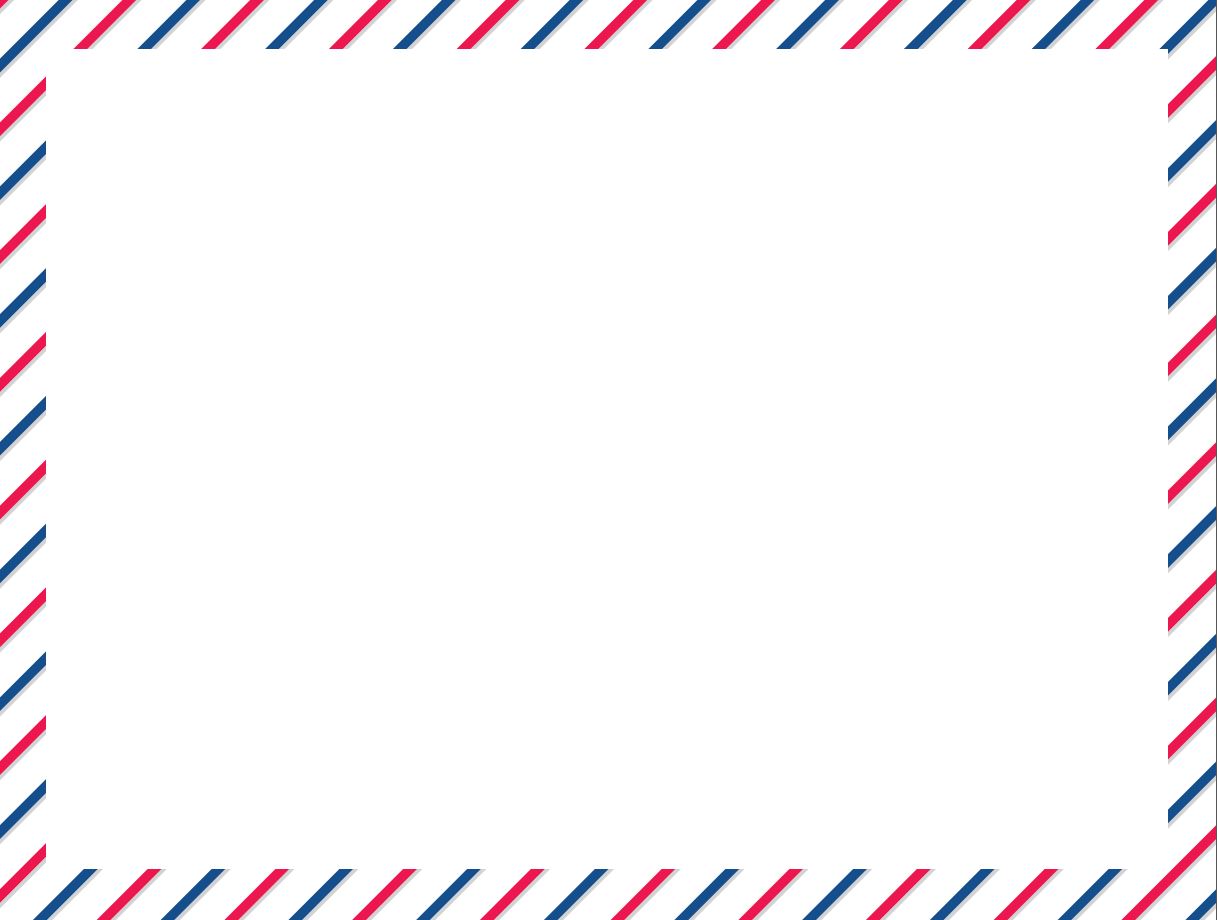 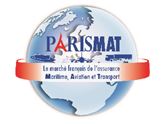 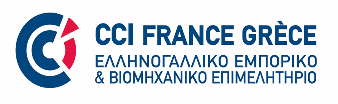 THE FRENCH STANDARD HULL CLAUSES
HULL MACHINERY CLAUSE
+ Additional Clauses :
FPA unless 
FPA Absolutely
Actual loss and construction total loss
Wreck removal 
Contributory value 
Lay-up return 
Cyber attack exclusion 
Increased value and excess liability 
Freight interest clause
(2) WAR AND RELATED RISKS CLAUSE:
+ Additional Clauses :
Increased value and excess liability
Extension to third-party liabilities
Freight interest
(3) LOSS OF INCOME CLAUSE:
+ Extension Clauses :
Absence of physical damage
War risks
Athens 19/9/2017
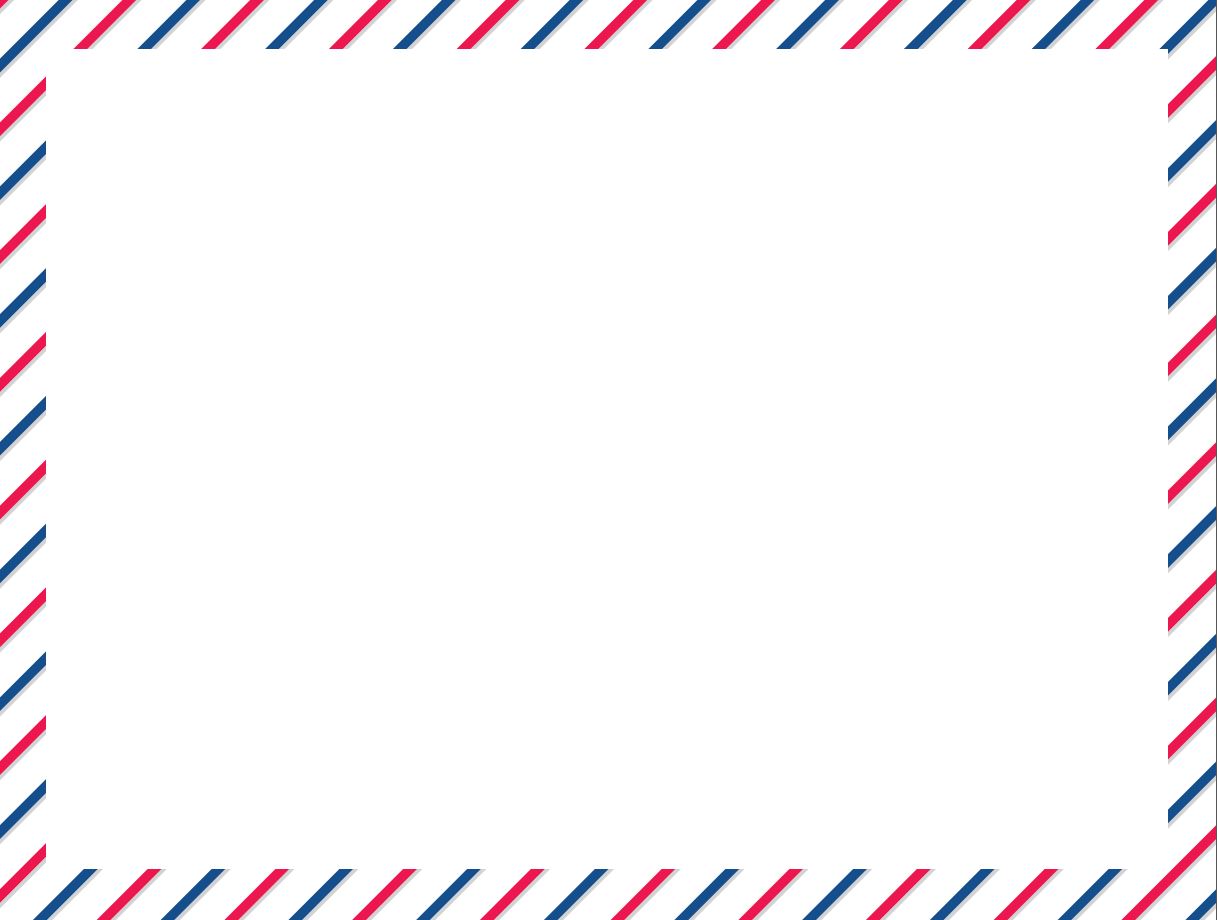 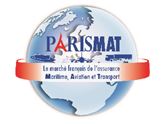 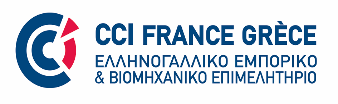 THE FRENCH MARINE, AVIATION & TRANSPORTINSURANCE MARKET MEETS THE GREEK SHIPOWNERS
PARISMAT INITATIVE / 
FRENCH MARKET CLAIMS PHILOSOPHY AND PRACTICES
 

Régis BROUDIN 
Regional Head of Marine Claims, Allianz Global Corporate & Specialty SE
Athens 19/9/2017
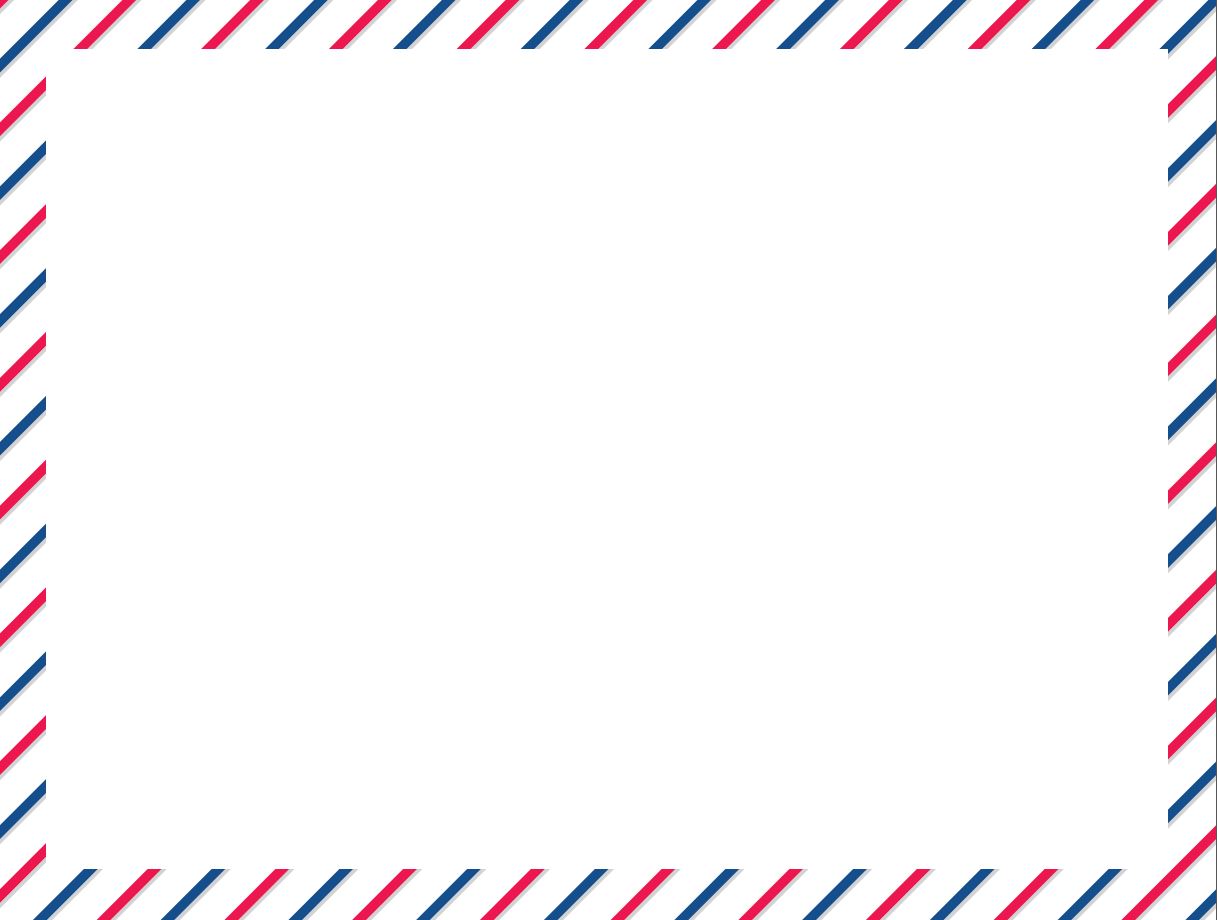 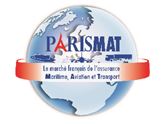 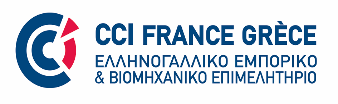 CLAIMS PHILOSOPHY 

Dedicated claims teams 

Proactive approach

Open dialogue ship with the broker and the ship owners

Solutions oriented 

Cost control
Athens 19/9/2017
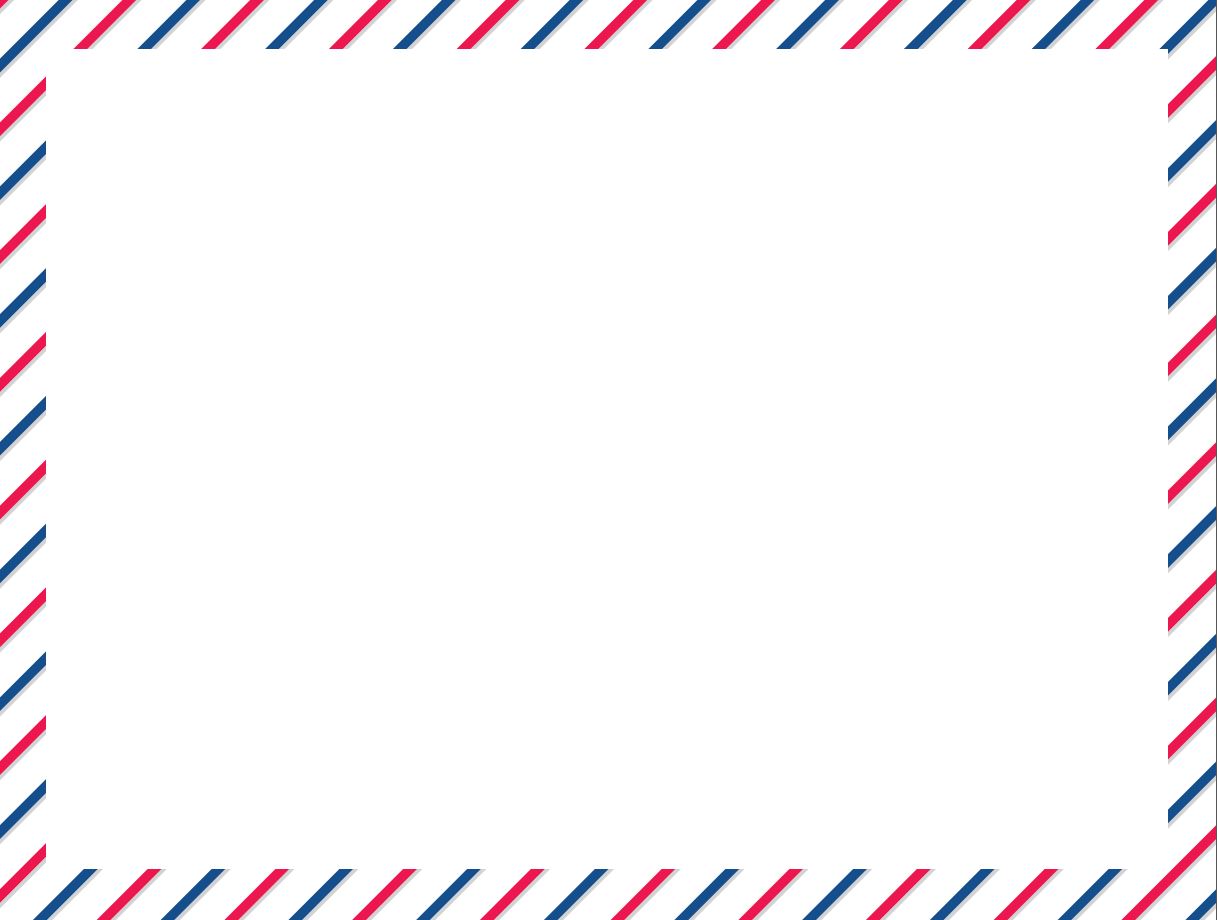 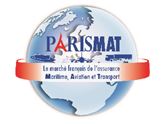 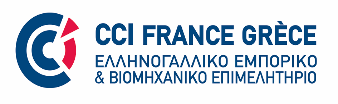 CLAIMS TECHNICAL SKILLS 

French University providing recognized maritime law degrees (Brest, Nantes, Marseille, Lille, Le Havre, Paris….)

Claims handlers with maritime law background, strong experience and know-how.

End to end claims handling including emergency management, repair solutions, loss adjustment, negotiation with third parties, recovery action

Claims handling with the support of in-house Marine Engineers

Marine professionals network (lawyers, surveyors, salvors…)
Athens 19/9/2017
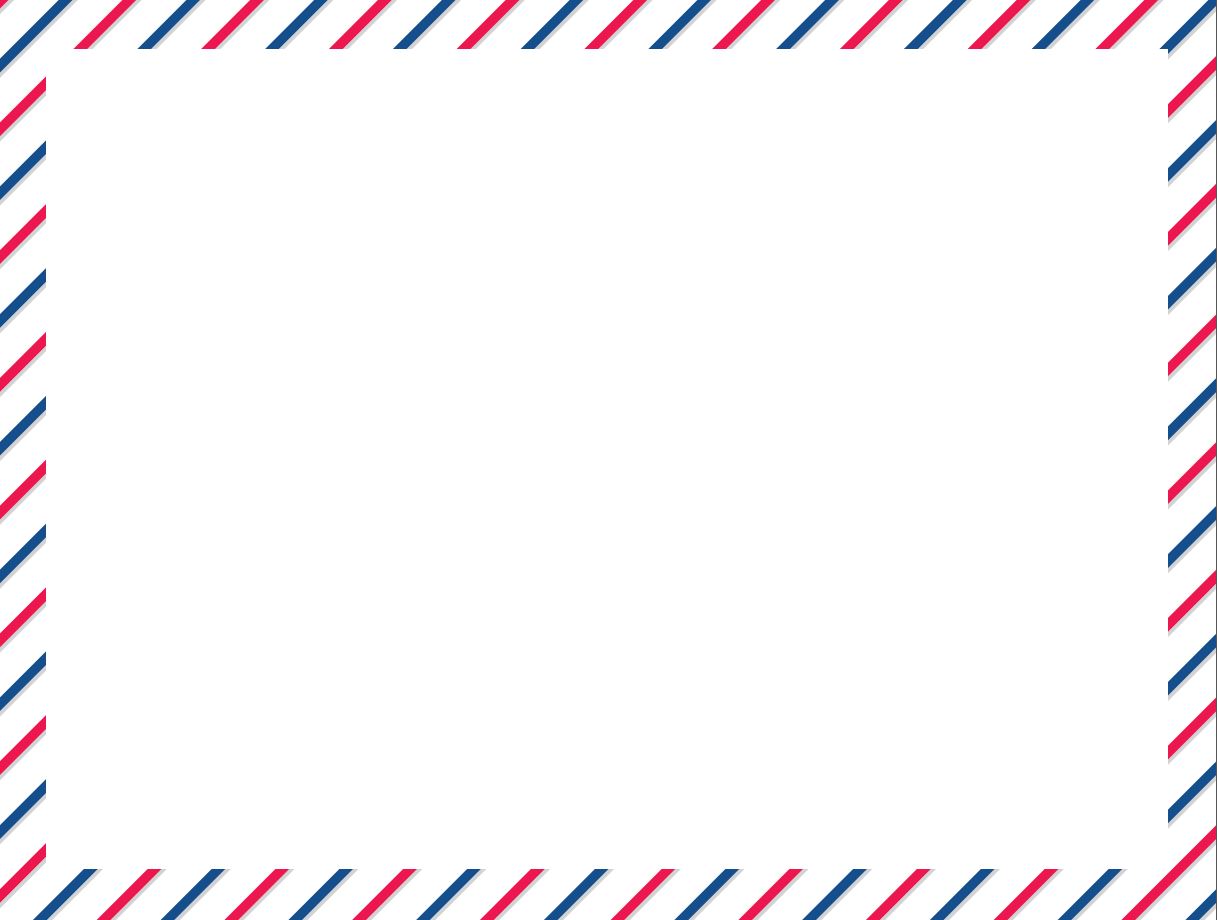 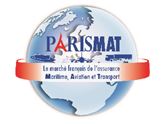 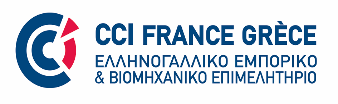 RESPONSIVENESS AND PROACTIVITY 

Partnership with the broker and the ship owners  

We accompany ship owners at each steps of the claim to take decision and to find solutions (minimizing losses, negotiation of salvage/ towage contracts …). 

24/7 Claims Service

Emergency management 

Prompt delivery of Letter of Undertaking 

Rapid settlement
Athens 19/9/2017
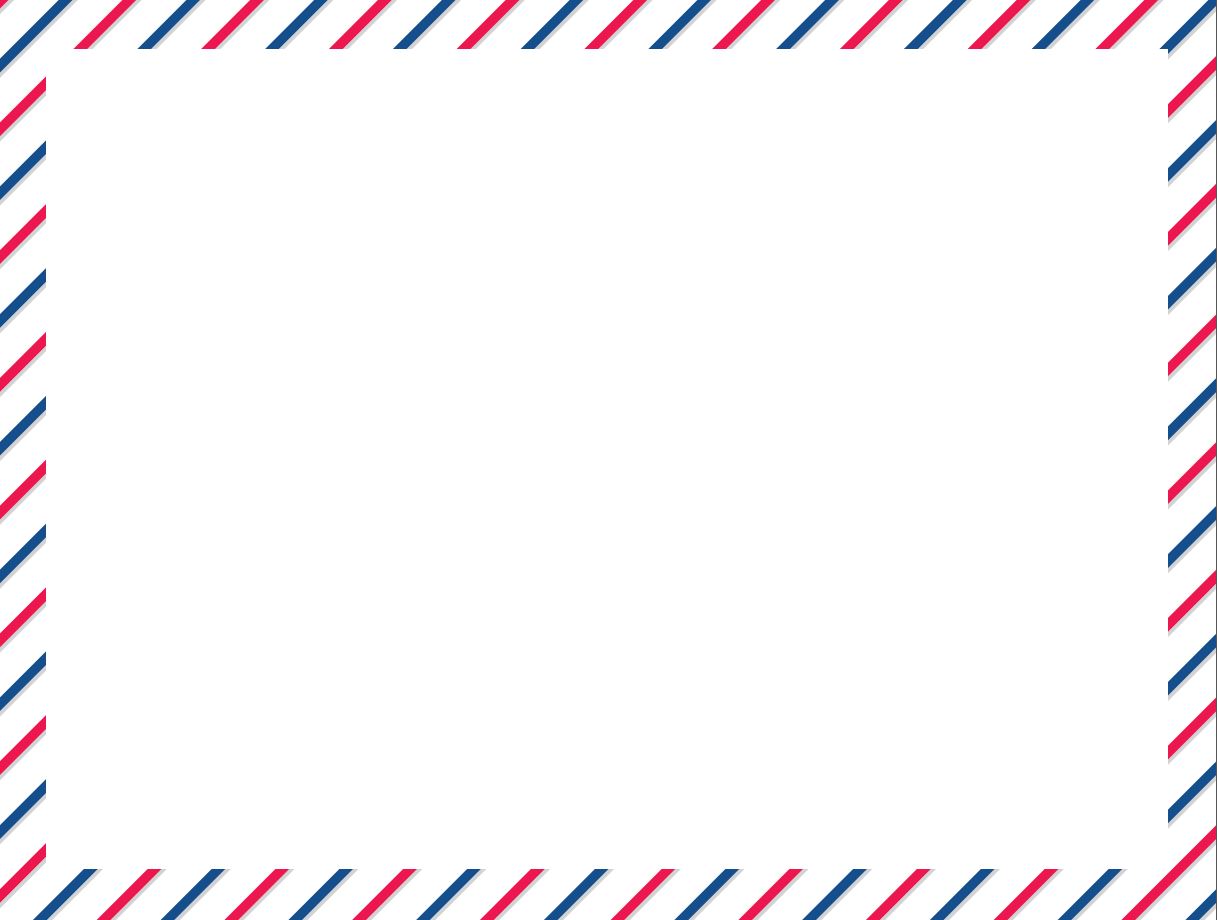 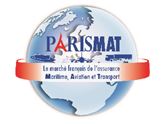 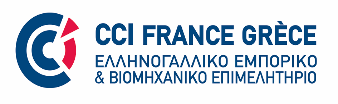 COST CONTROL 

A shared objective between insurers and brokers 

in-house claims handling skills to:

	- facilitate amicable negotiations 

	- avoid protracted and expensive legal proceedings

	- reduce external costs
Athens 19/9/2017
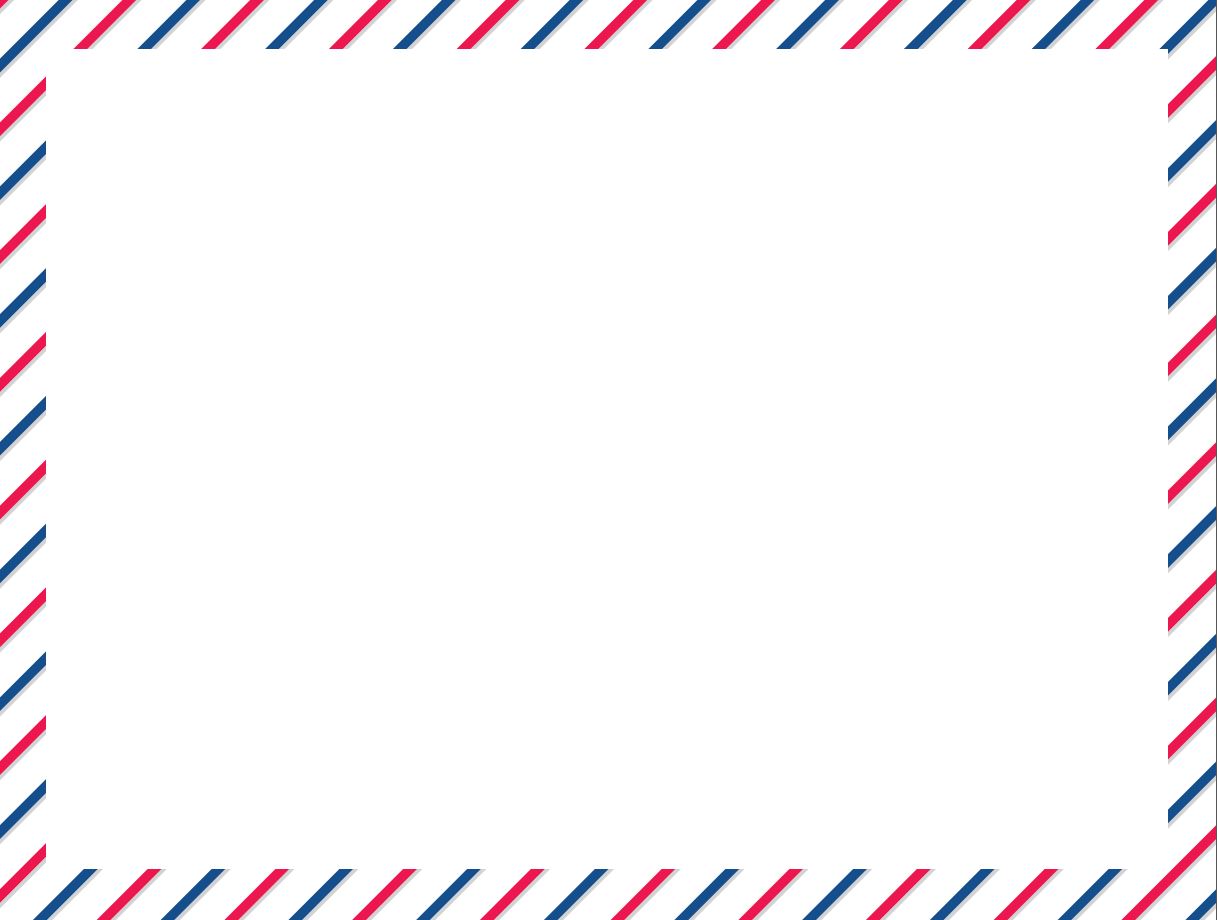 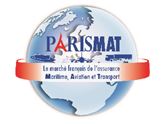 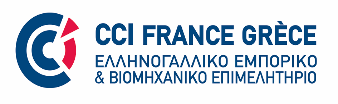 STRONG MARKET WITH DEDICATED TOOLS 

Financial strength of the insurance companies that secures the settlements of claims and the issuance of Letters of undertaking 

Optiflux system : electronic exchange of datas. When a claim payment is validated by the French leader the coinsurers shares are automatically paid          

CESAM International network of Average Agents and surveyors
Athens 19/9/2017
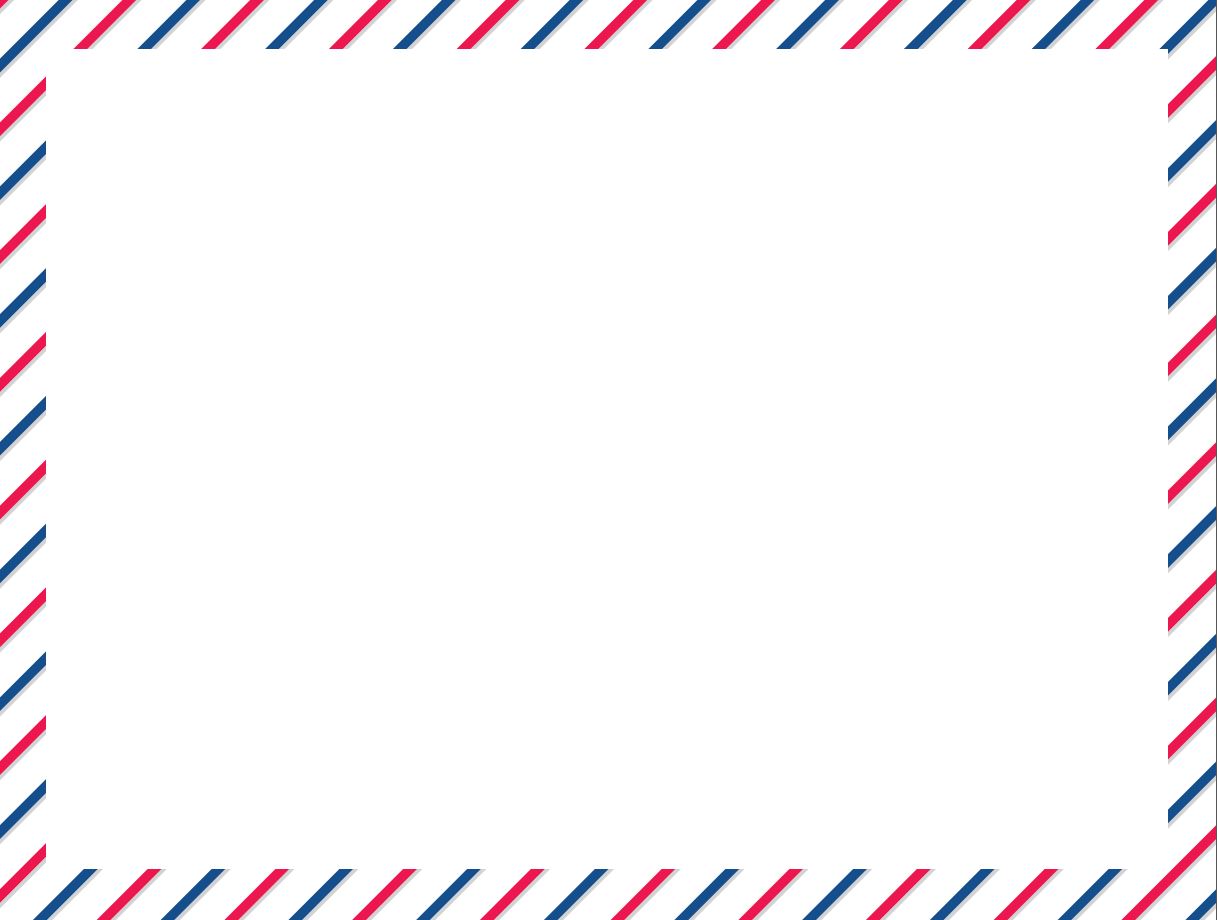 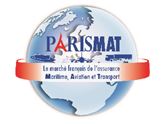 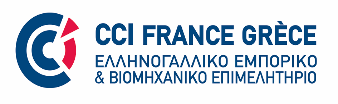 THANK YOU FOR YOUR ATTENTION
Athens 19/9/2017
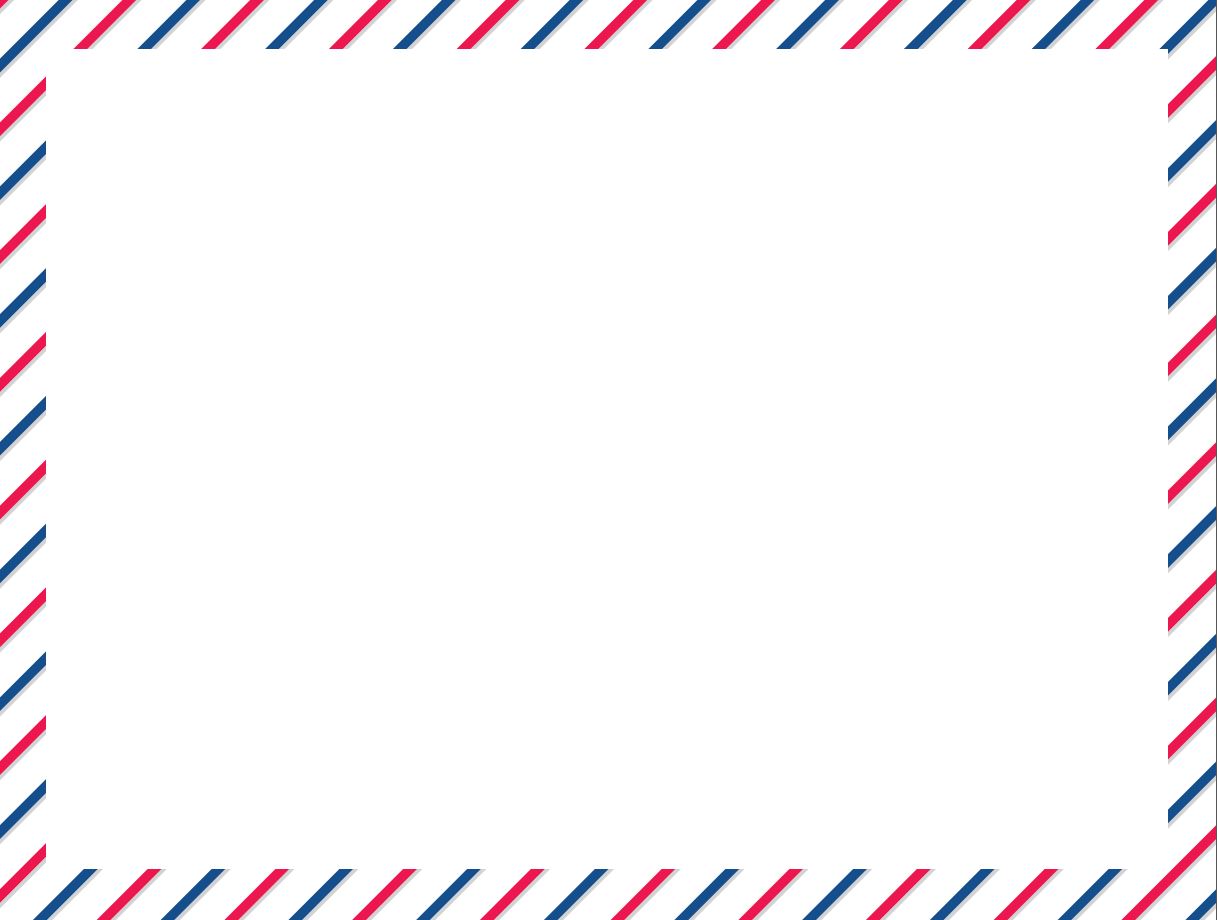 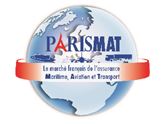 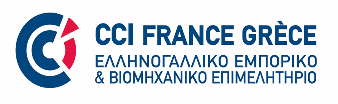 THE FRENCH MARINE, AVIATION & TRANSPORTINSURANCE MARKET MEETS THE GREEK SHIPOWNERS
CESAM – AN ADDED VALUE

Patrice GILBERT 
CEO of CESAM
Athens 19/09/2017
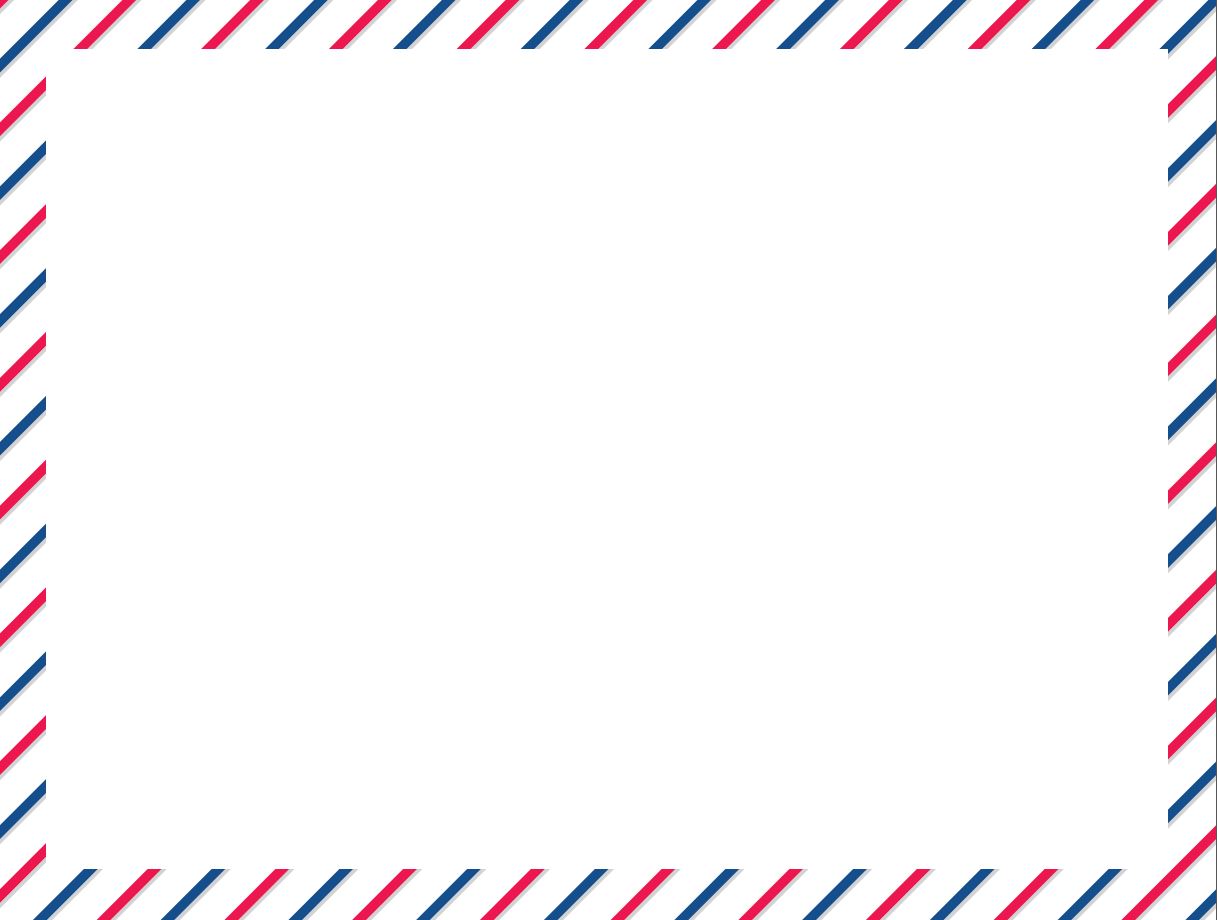 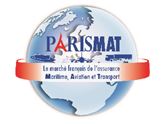 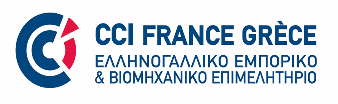 CESAM is a structure of which Marine Insurers operating in France are members.

Based in Paris, its missions are:
Make available a worldwide network of Average agents for the members and their clients
Provide advices and follow the claims in case of major event.
Organize the “Rendez-vous de l’Assurance transports” each year in Paris. The first time for this international event was on 28th-29th April 2009 on the theme of “Giantism viz insurance”.
Manage the financial flows in case of coinsurance. And, now, operate the Optiflux© system.
Athens 19/09/2017
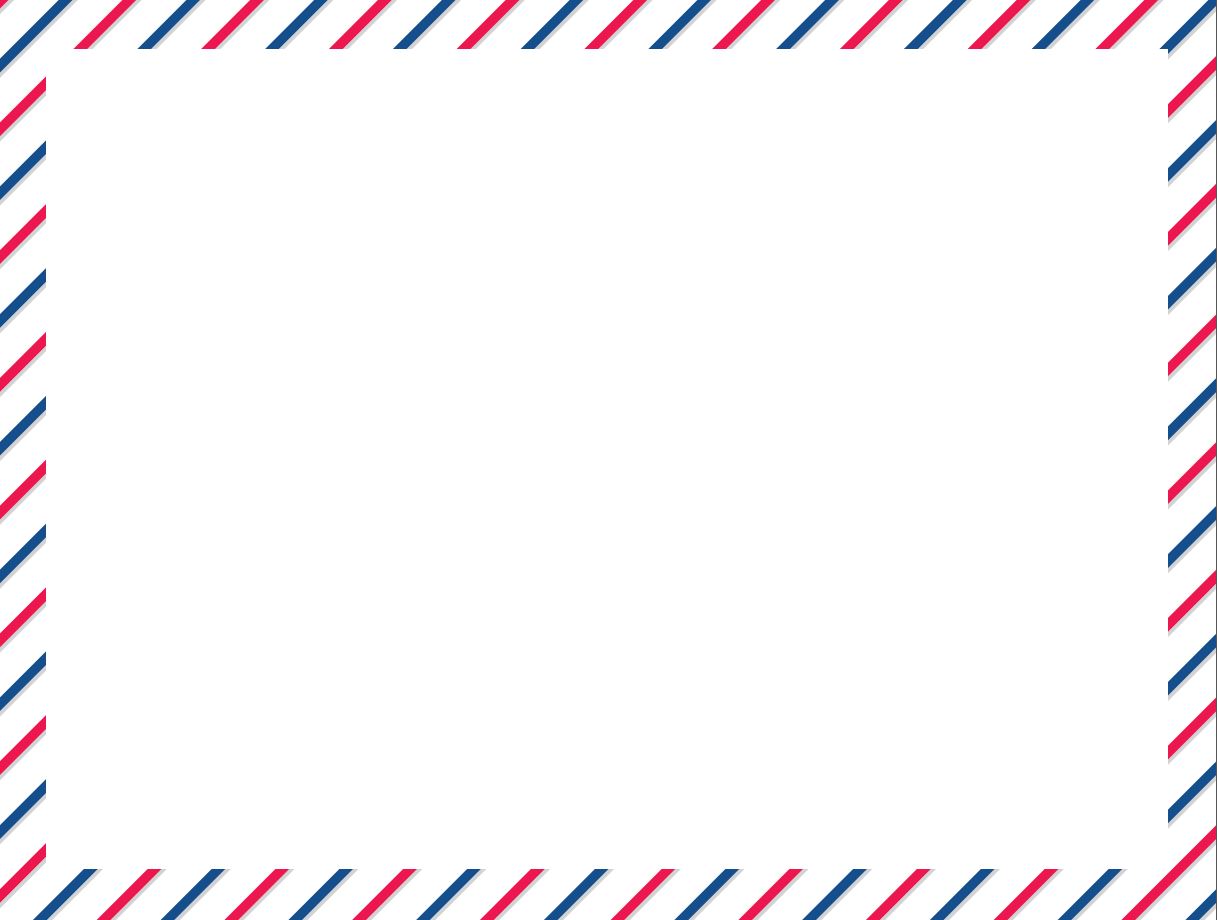 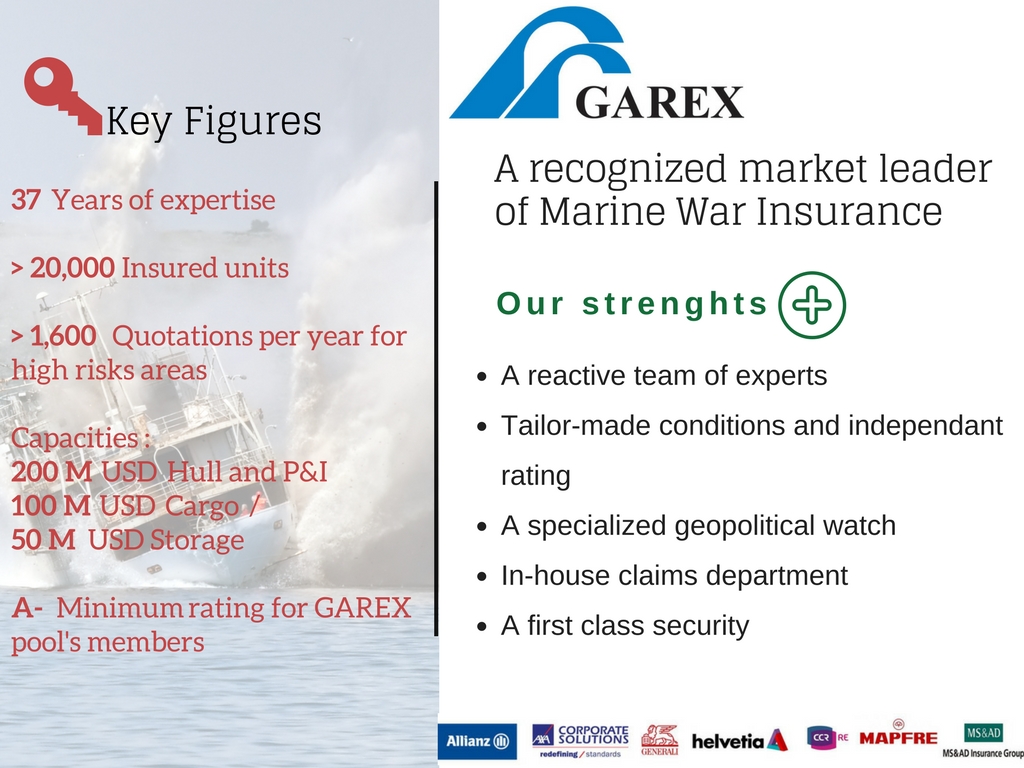 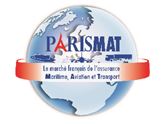 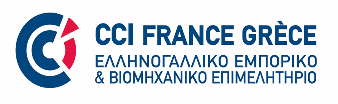 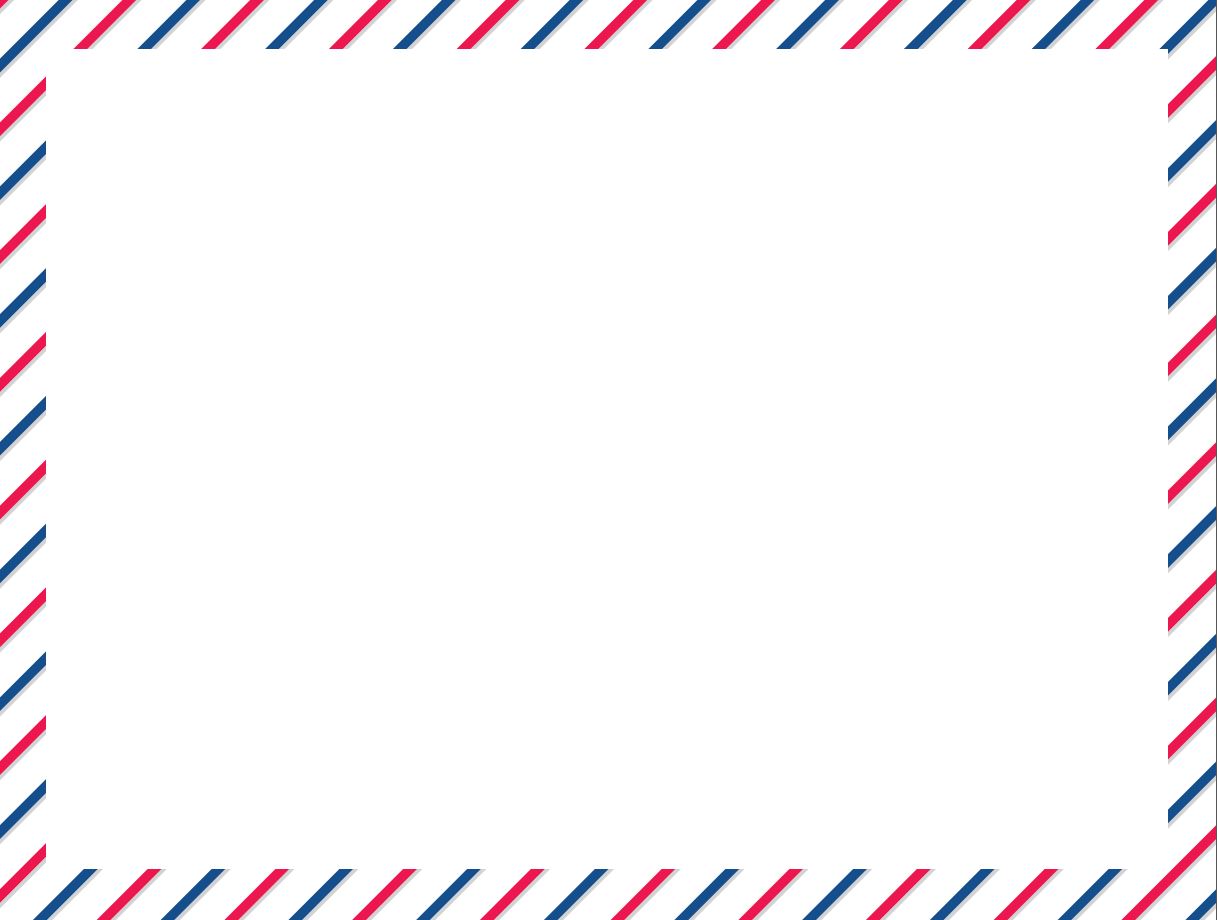 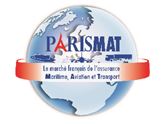 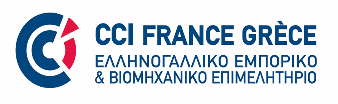 OPTIFLUX©

A secure system for electronic data 
 transfer in the French Marine Insurance Market
Athens 19/09/2017
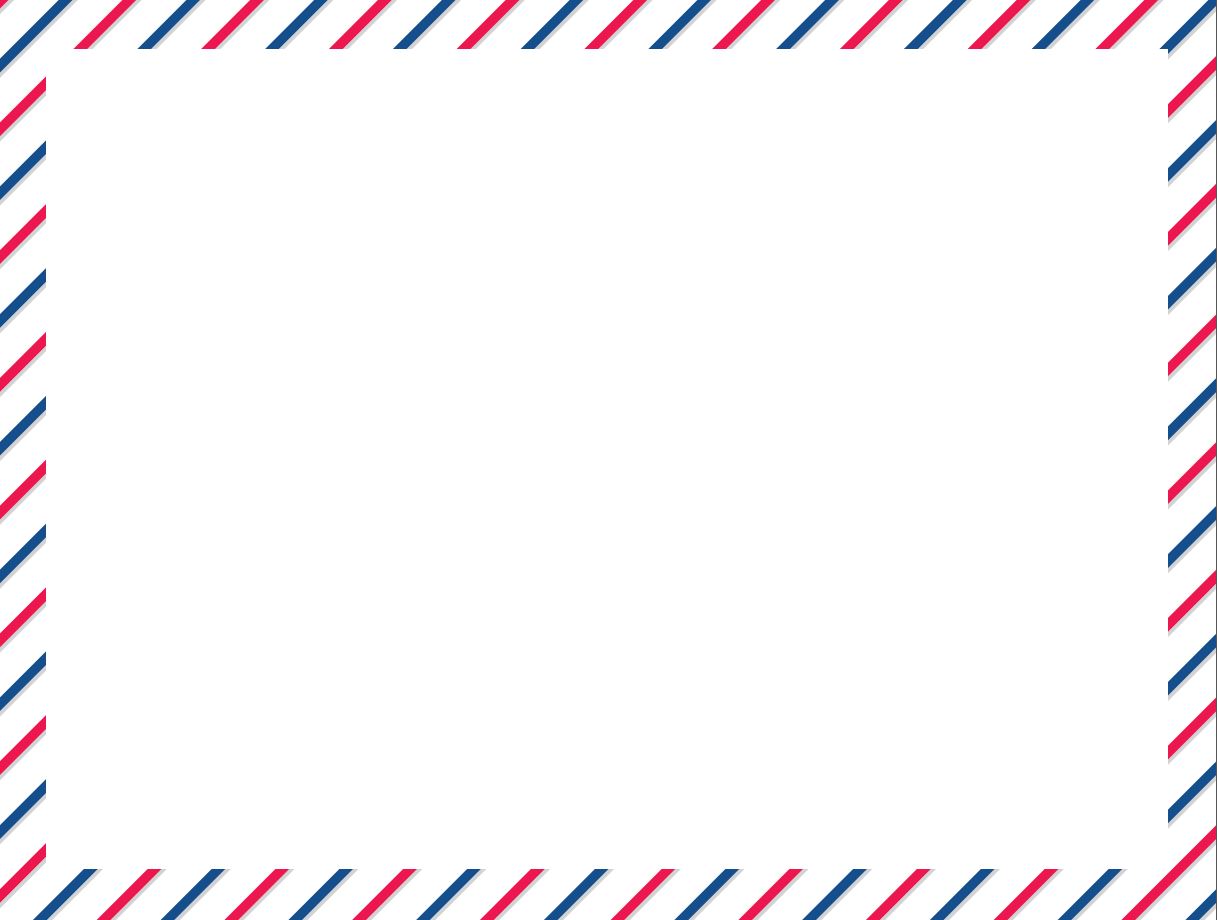 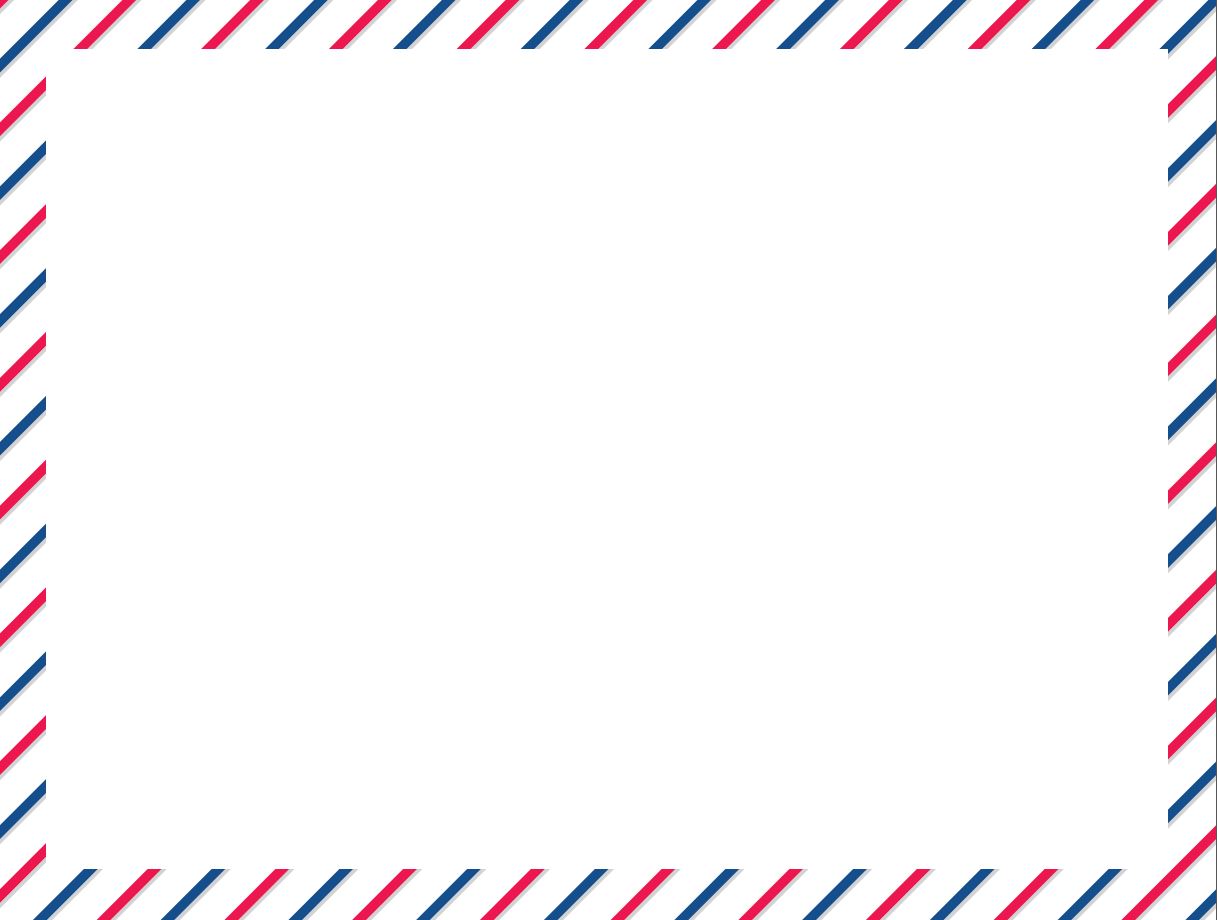 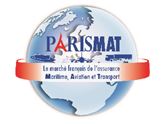 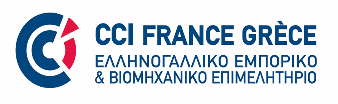 THE FRENCH MARINE, AVIATION & TRANSPORTINSURANCE MARKET MEETS THE GREEK SHIPOWNERS
THE PRESENTATION OF THE FRENCH MARITIME CLUSTER 

Frédéric MONCANY DE SAINT-AIGNAN
Chairman of the French Maritime Cluster
Athens 19/09/2017
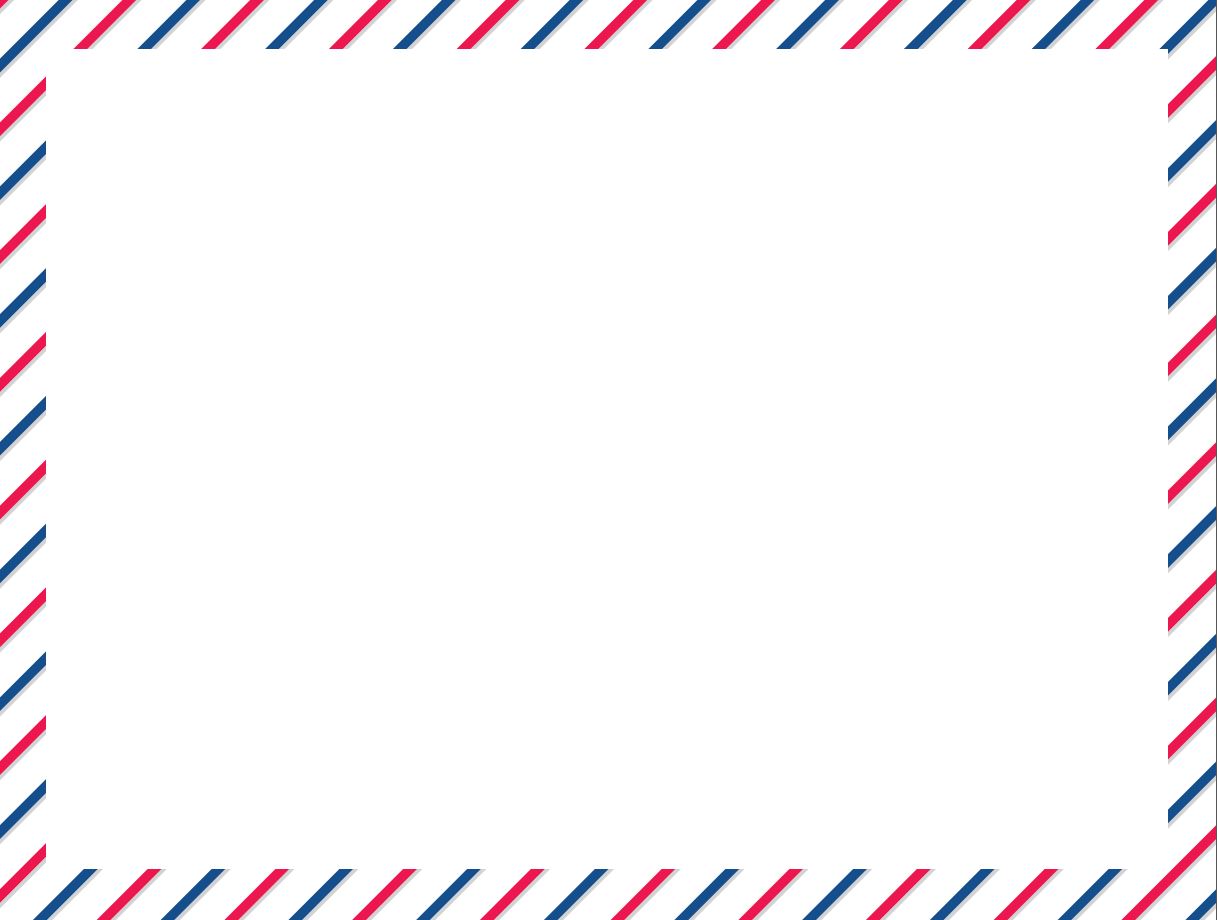 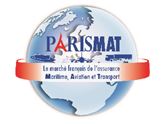 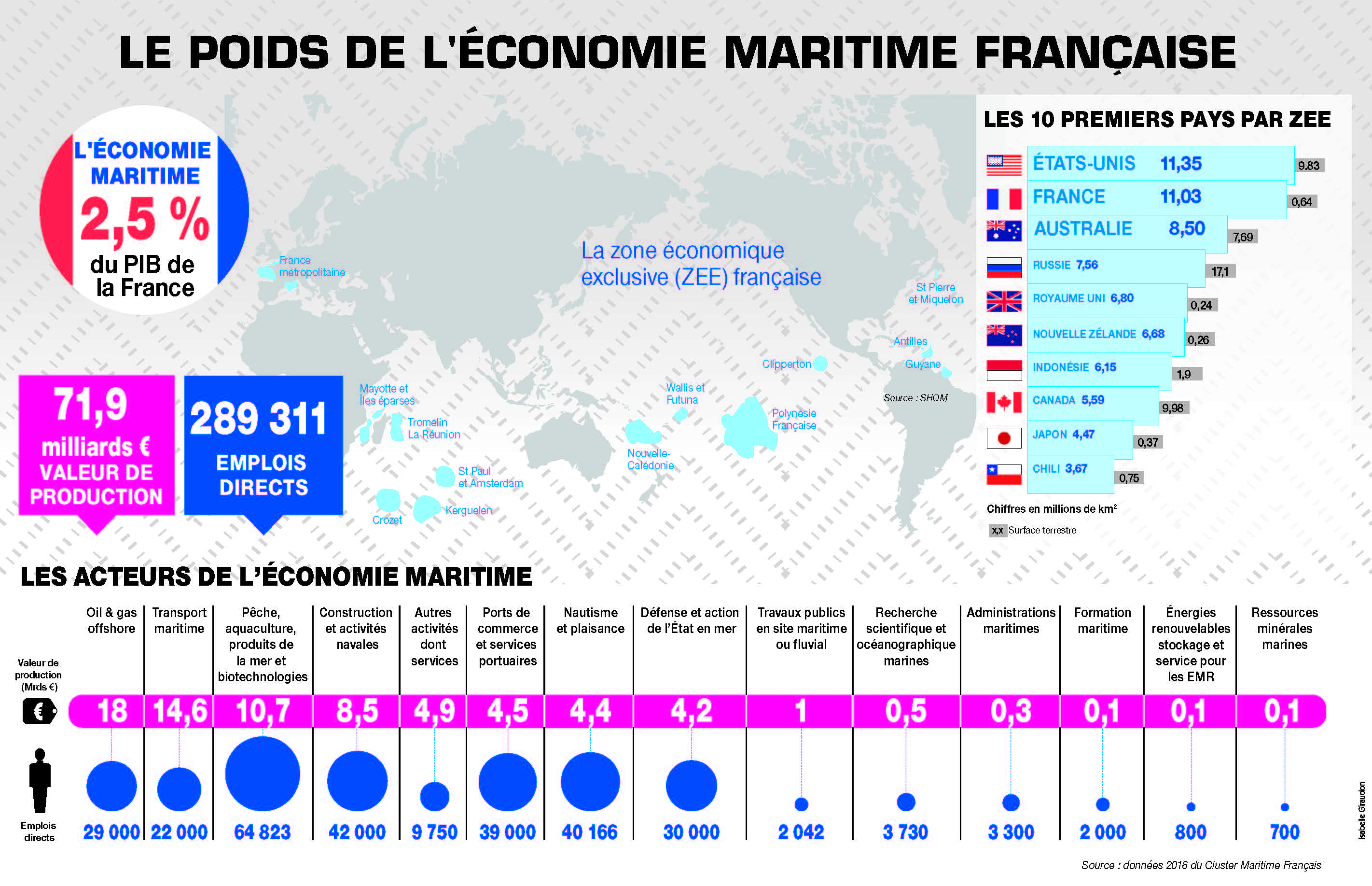 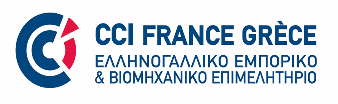 Athens 19/9/2017
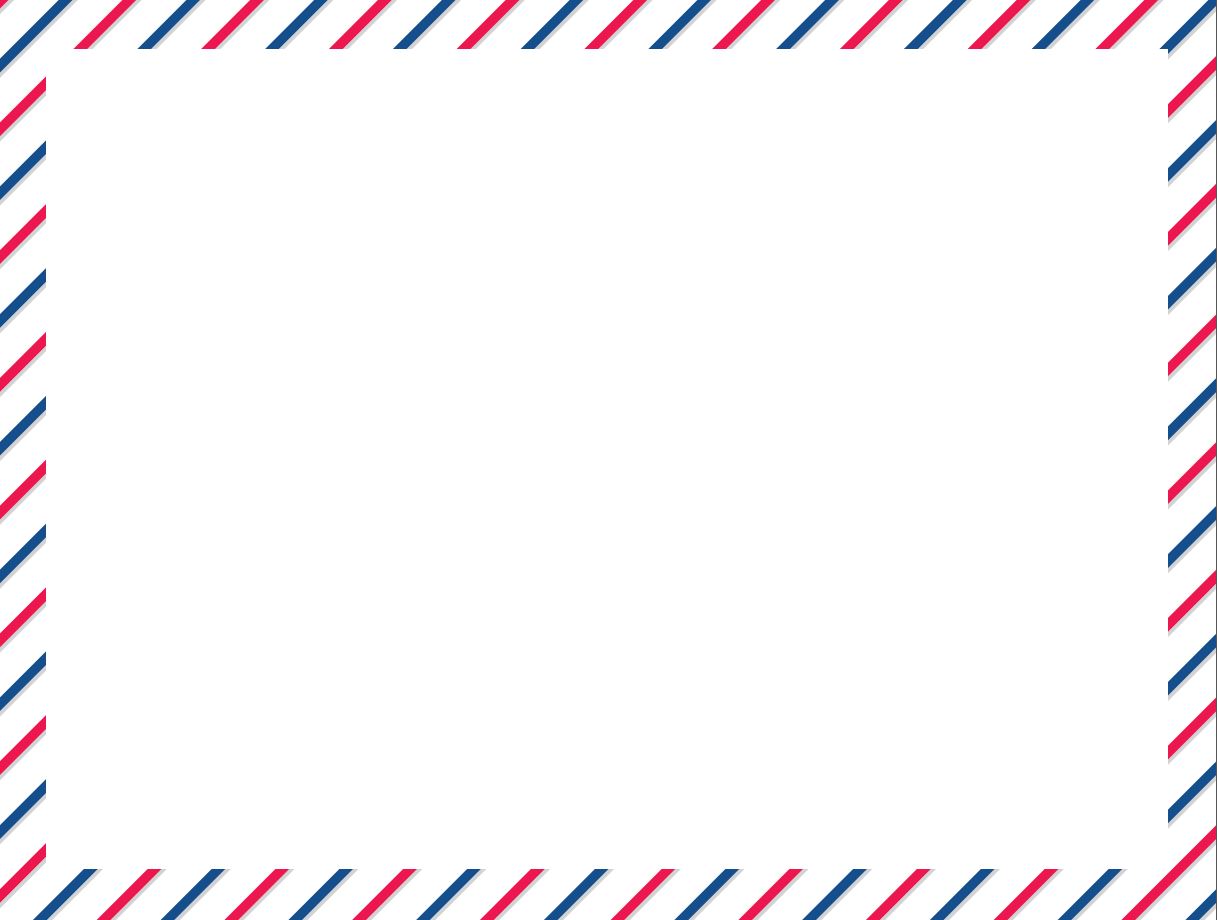 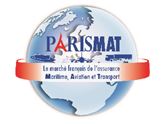 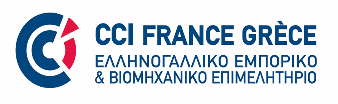 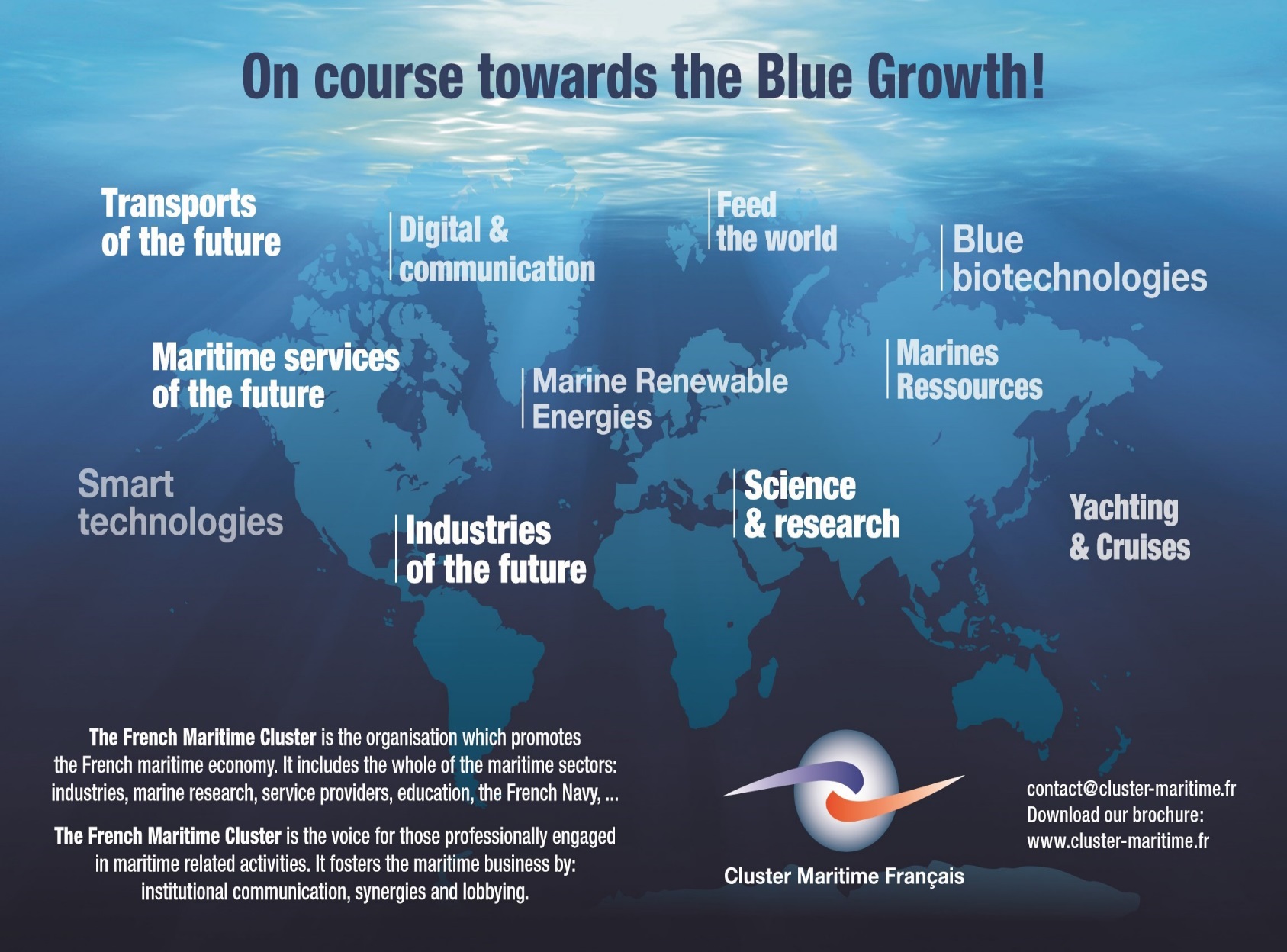 Athens 19/9/2017
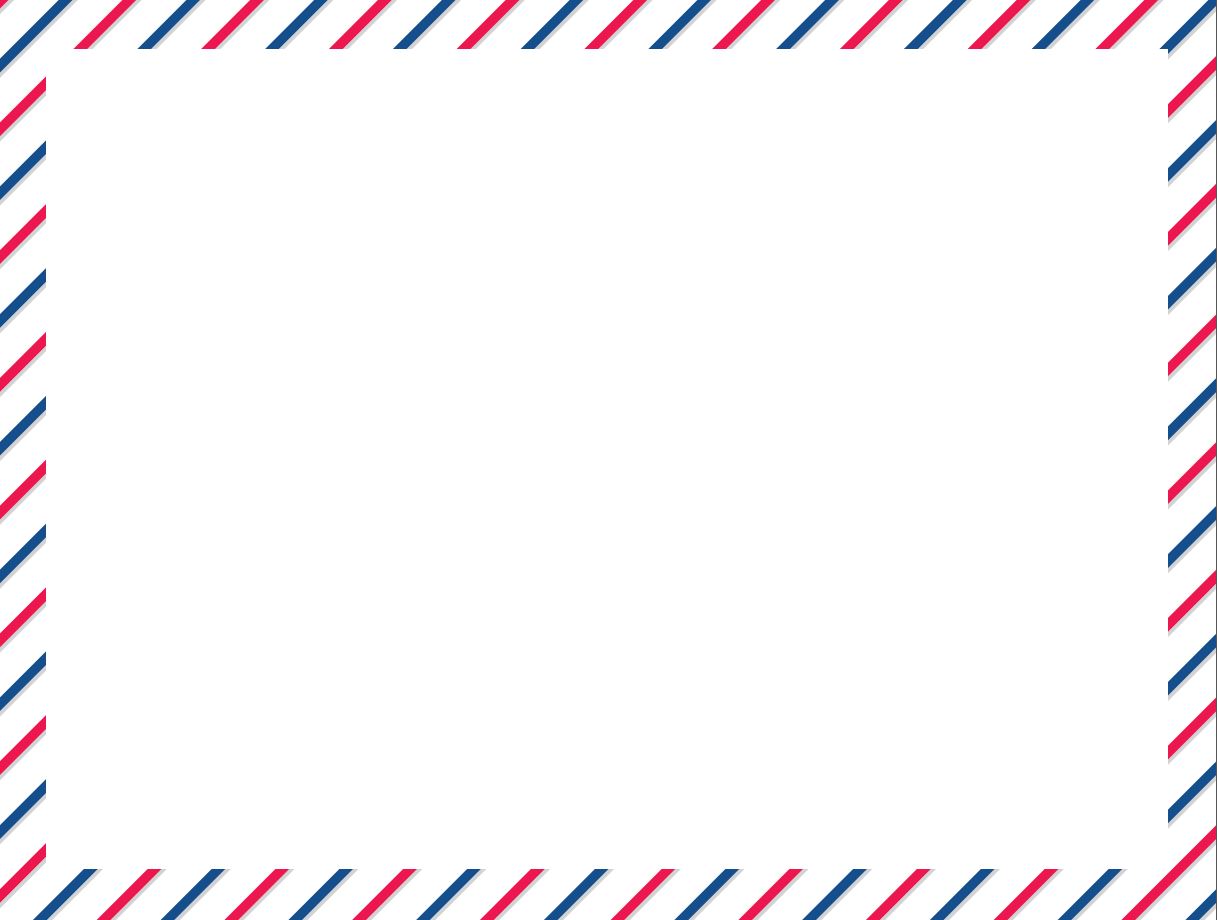 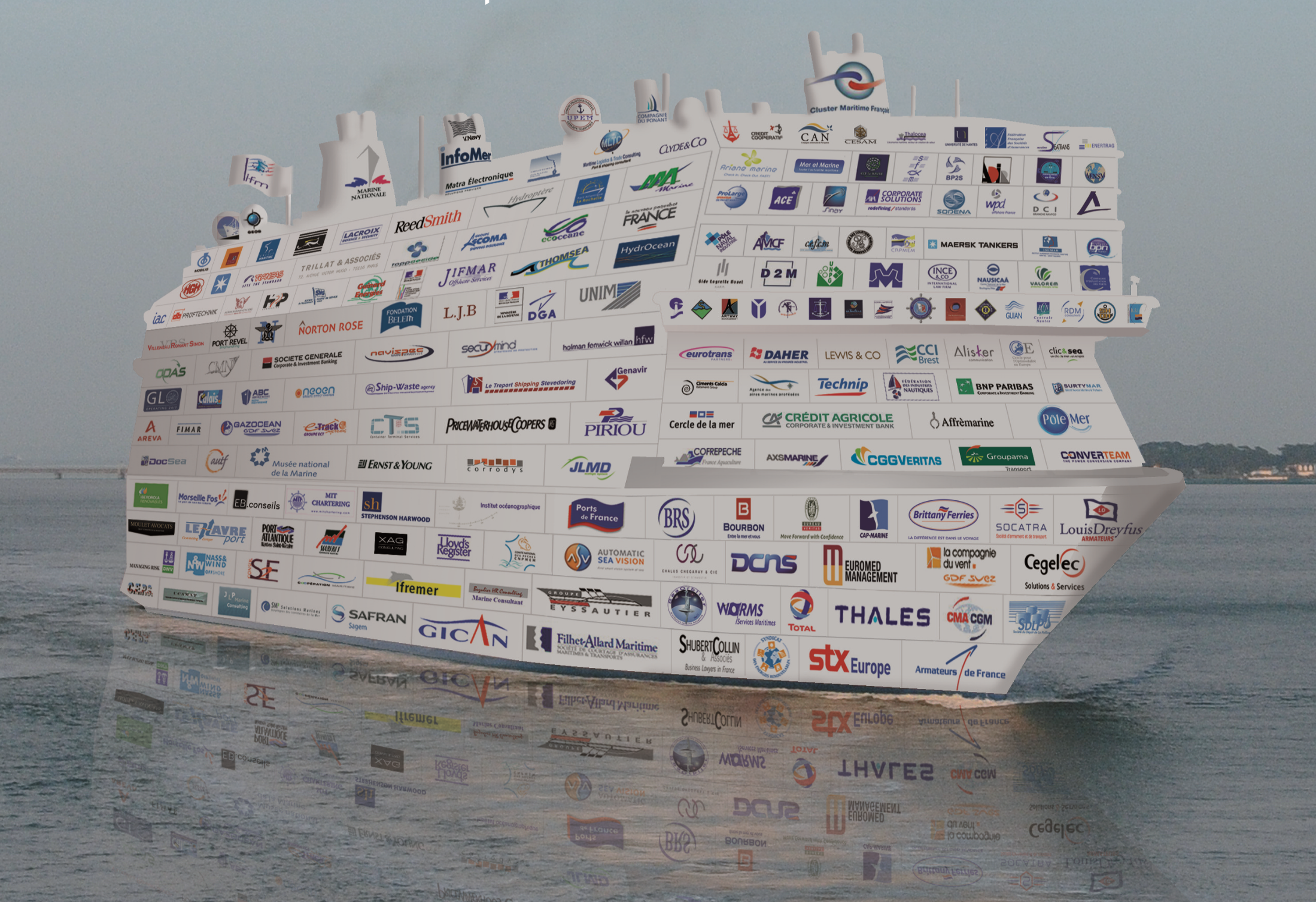 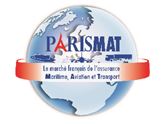 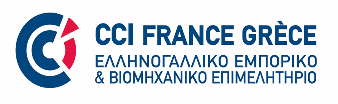 Athens 19/9/2017
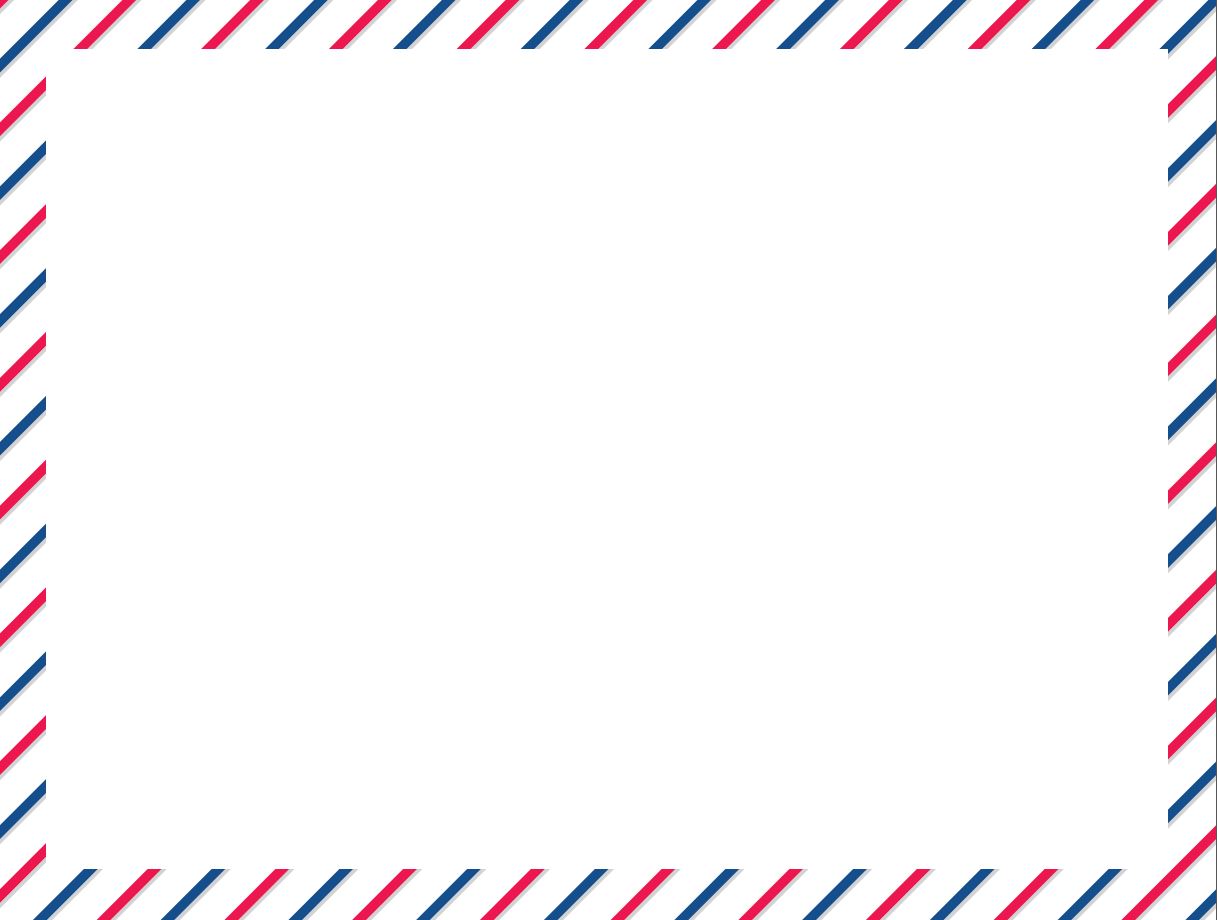 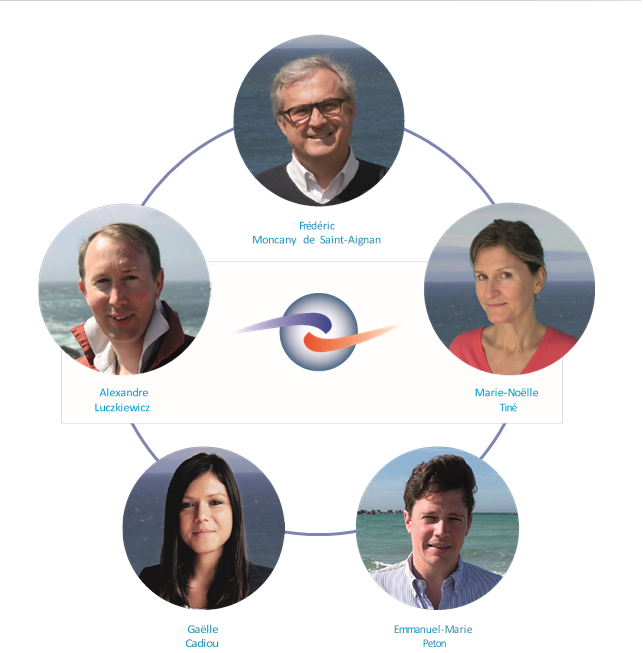 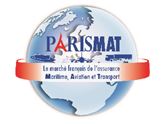 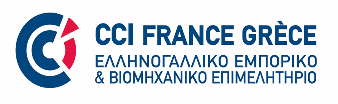 Athens 19/9/2017
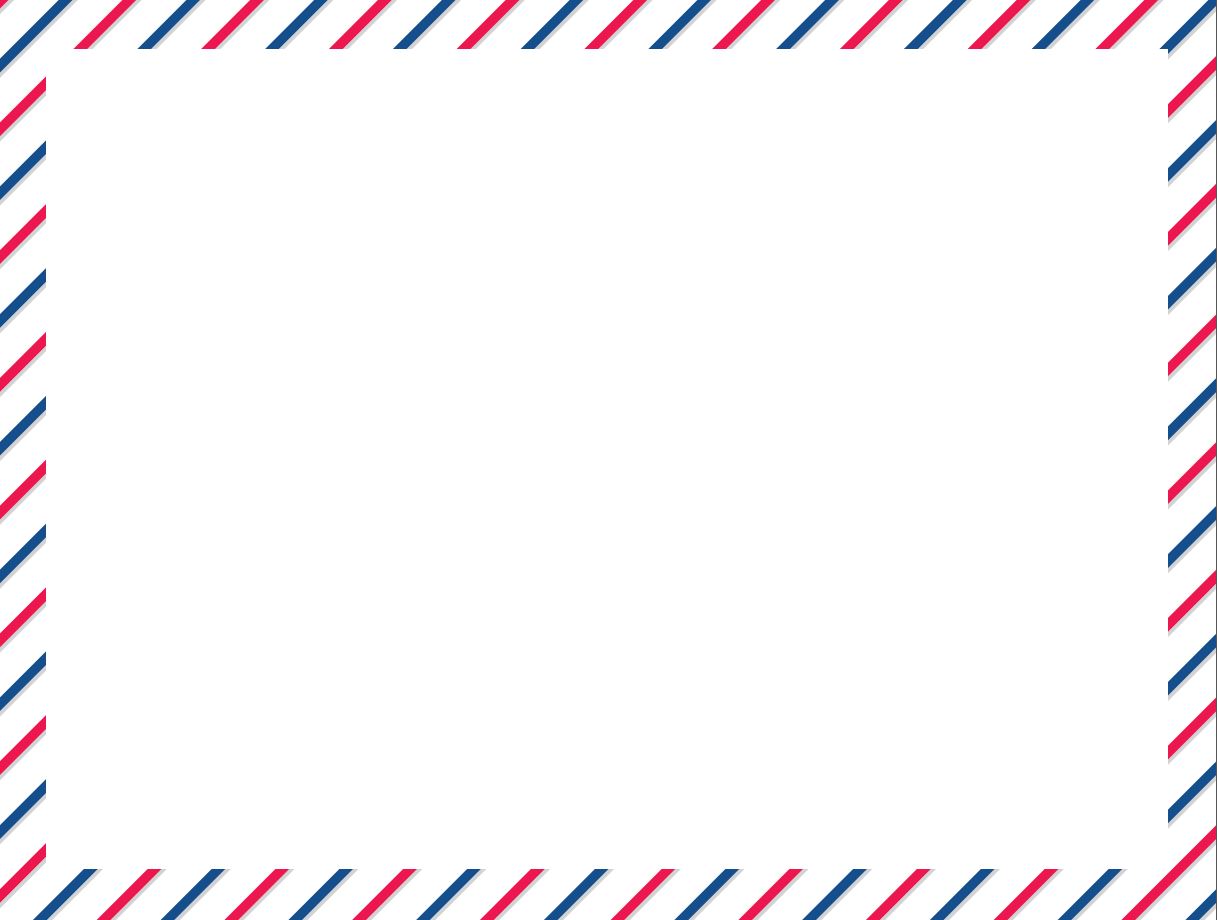 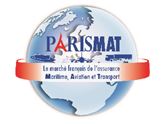 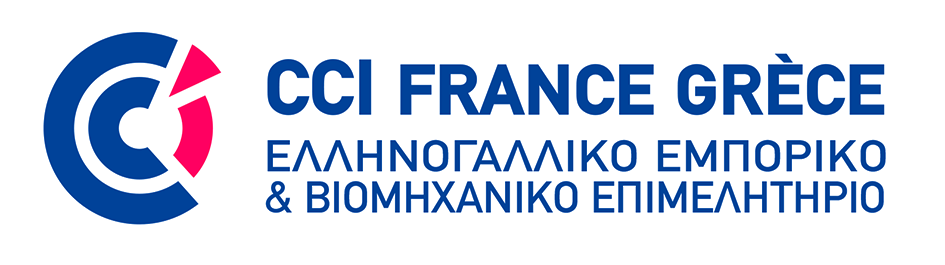 THE FRENCH MARINE, AVIATION & TRANSPORTINSURANCE MARKET MEETS THE GREEK SHIPOWNERS
Athens 19/09/2017
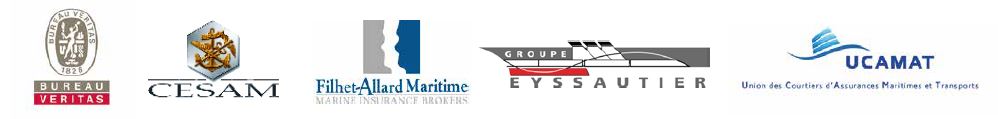 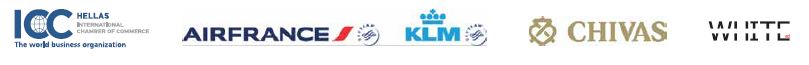 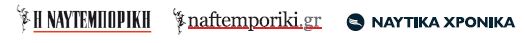 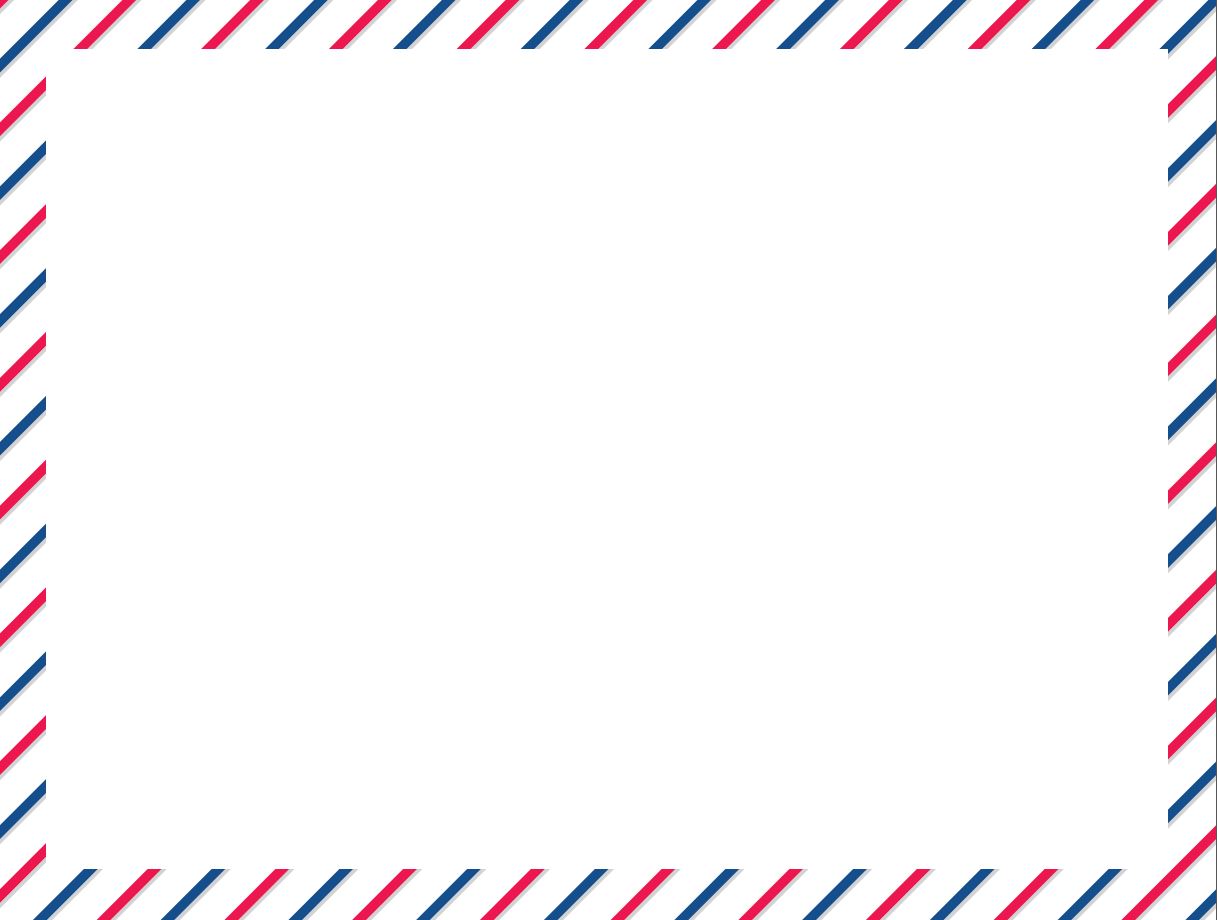 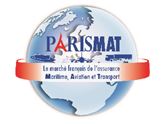 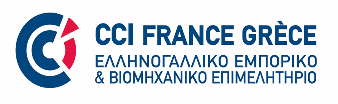 THE FRENCH MARINE, AVIATION & TRANSPORTINSURANCE MARKET MEETS THE GREEK SHIPOWNERS
THE FRENCH MARKET FROM THW GREEK SHIPOWNERS’PERSPECTIVE: THEIR VIEWS AND EXPECTATIONS

Christos G. ANAGNOSTOU
Director, Starbulk Management Inc.
Nicolas FRANGISTAS
CEO, Franco Compania Naviera S.A.
George PAPADOPOULOS
General Manager, Safe Bulkers Management LTD
Xavier RATABOU 
Director, Filhet Allard Maritime
Mireille TIREL
Director, GROUPE EYSSAUTIER – Paris
Nikos VERNIKOS
Président, International Chamber of Commerce

Moderator: Yannis PERLEPES, Naftemporiki
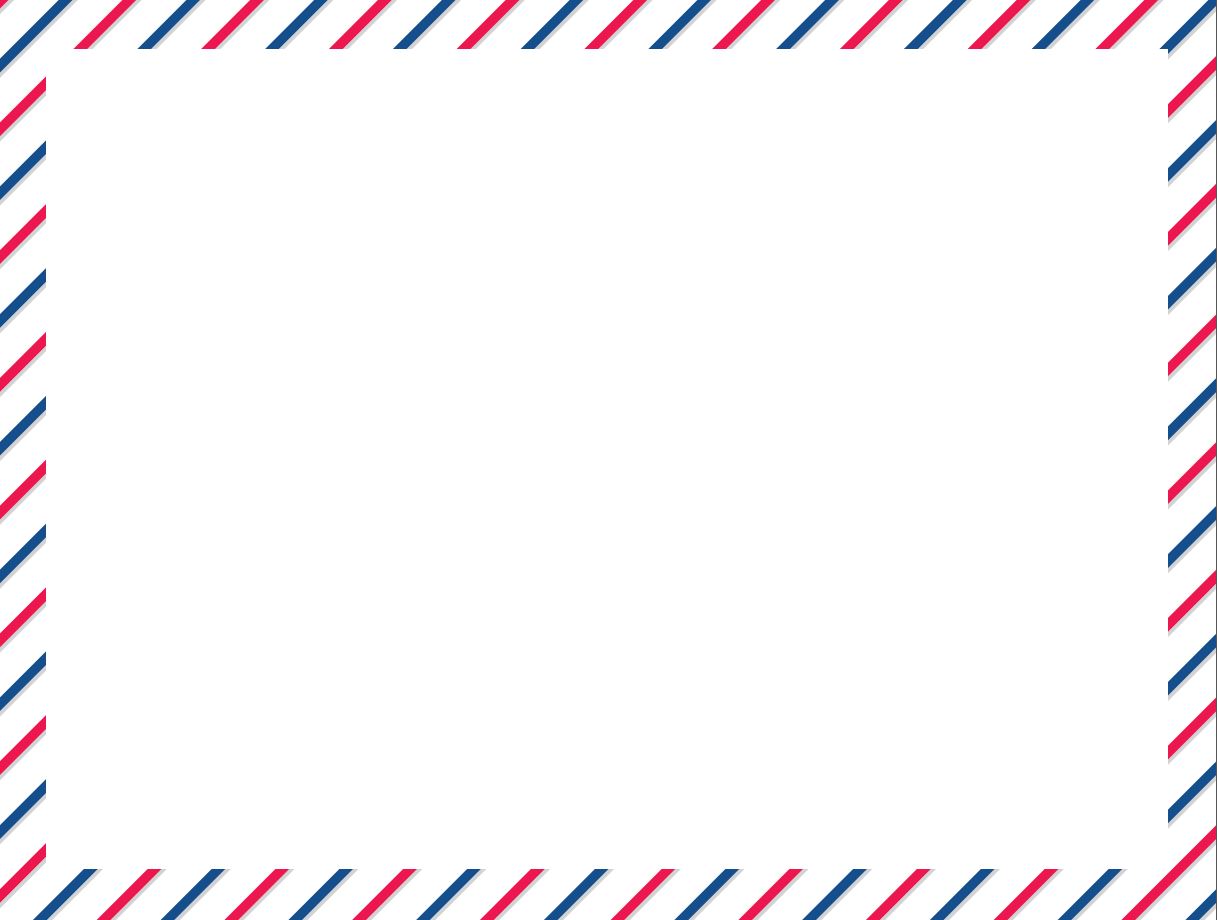 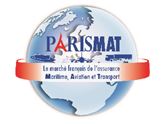 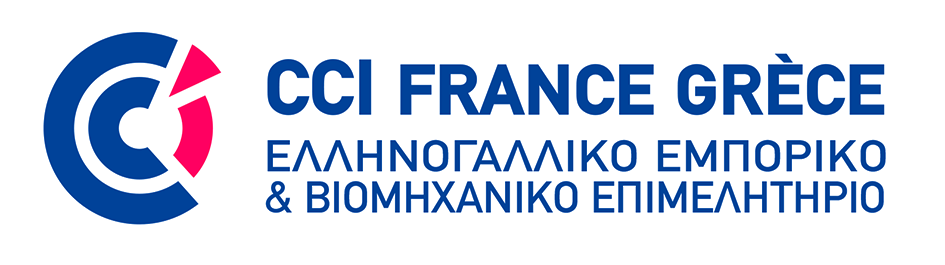 THE FRENCH MARINE, AVIATION & TRANSPORTINSURANCE MARKET MEETS THE GREEK SHIPOWNERS
Athens 19/09/2017
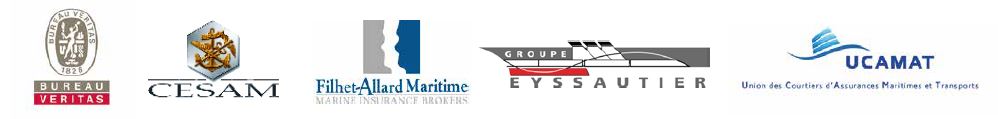 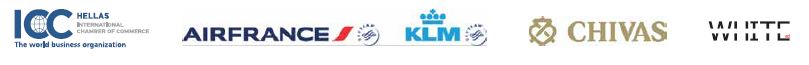 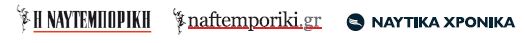